James A Robertson and Associates
Effective Strategic Business Solutions
In Association with 
Dorsa Padideh Company

Presentation to the Strategic Management Conference, Tehran, Iran
29 September 2010
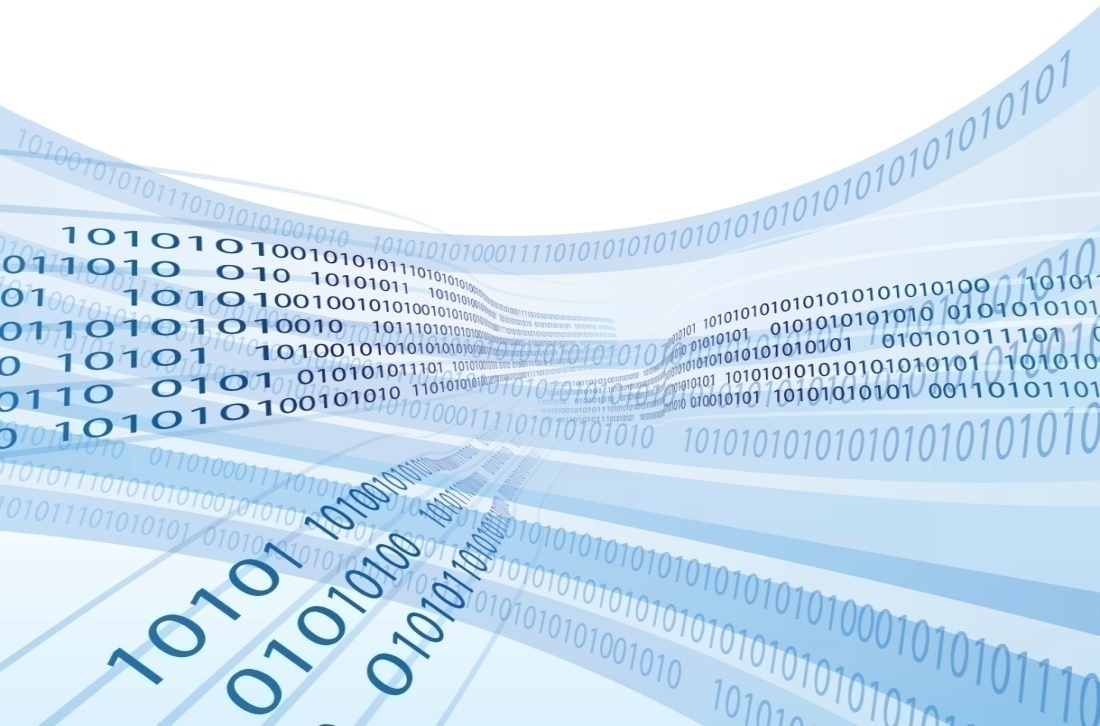 ERP and IT
In Strategic Management
Dr James Robertson PrEng

Copyright 2004 through 2010
James@JamesARobertson.com
[Speaker Notes: NB remember to have a chair to stand on

Make sure to take the CRITICAL FACTORS BOOK with you 

An engineer with a PhD in engineering]
Failures are increasing
The threat and therefore the opportunity is huge
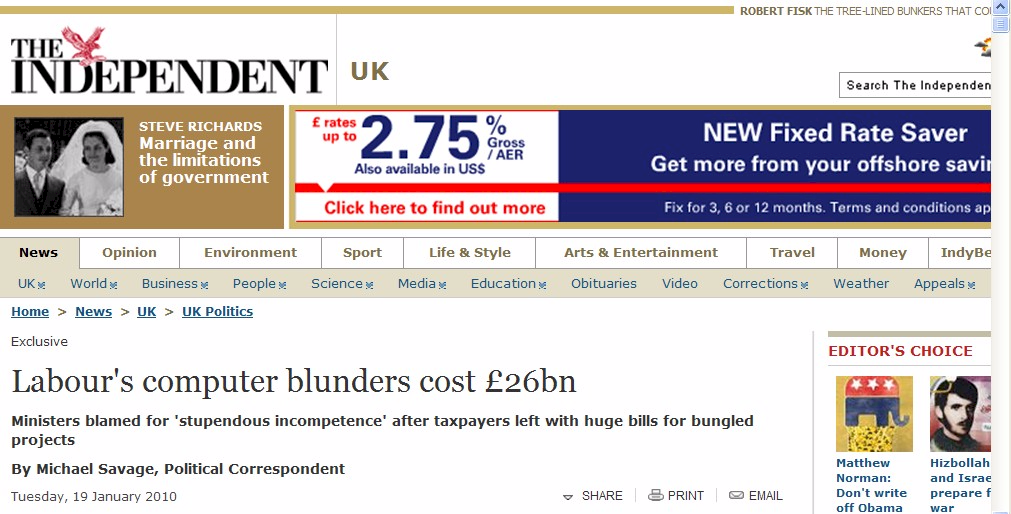 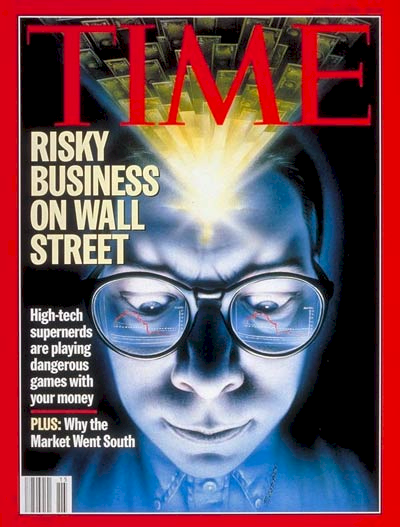 One of the classic business problems of this age
We have spent a FORTUNE on this computer system and I.T. tell me it will take two years and another few million to get what I want BUT the transactions are being processed already
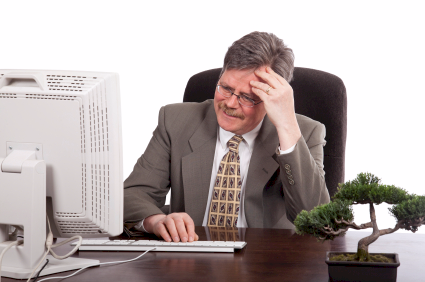 Recap
I.T. versus bridges
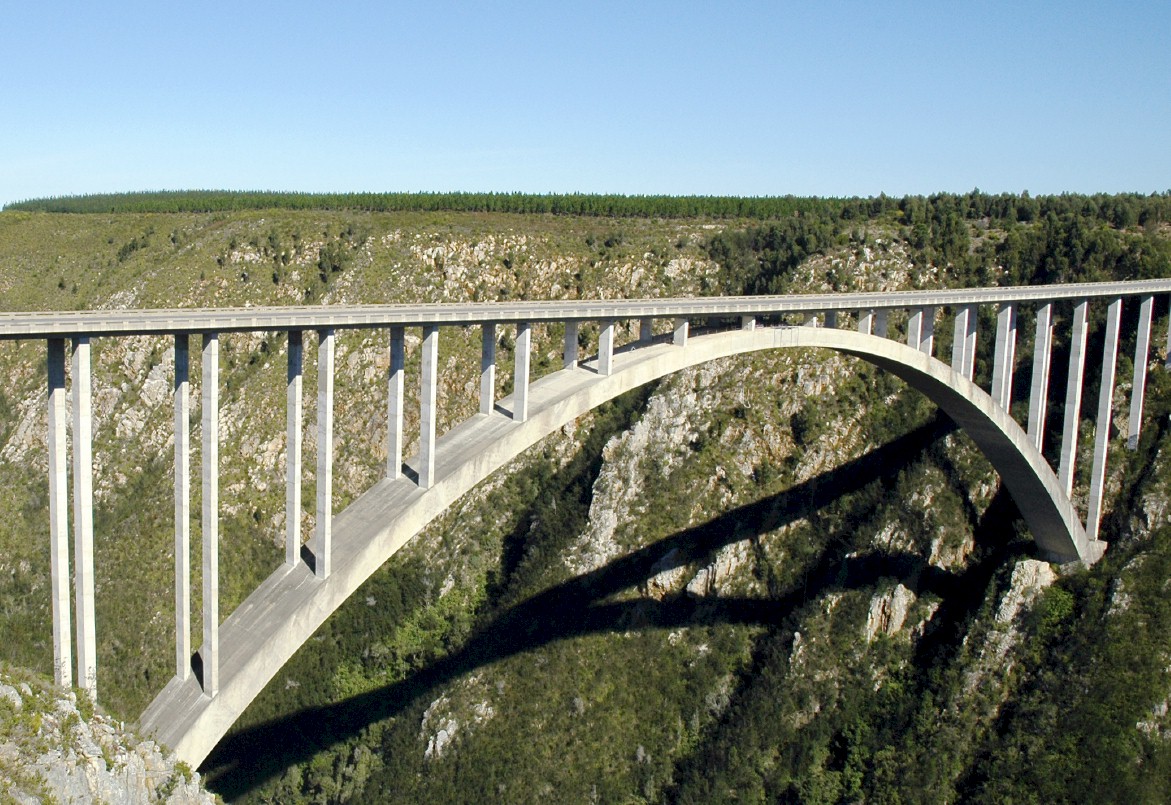 [Speaker Notes: In considering what i have learned as an engineer with considerable experience of the practical application of information technology i eventually realized about ten years ago that 
ENGINEERS DO NOT DESIGN BRIDGES TO STAND UP – click]
Recap
Engineers do NOT design bridges to stand up
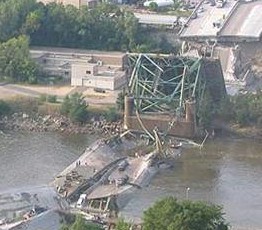 [Speaker Notes: Who remembers this bridge collapse in Minneapolis in the middle of 2007?  Within minutes it was front page news around the world – we do NOT expect bridges to fall down – if we did there would not have been anyone on that bridge that day!]
Recap
Engineers design bridges NOT to fall down
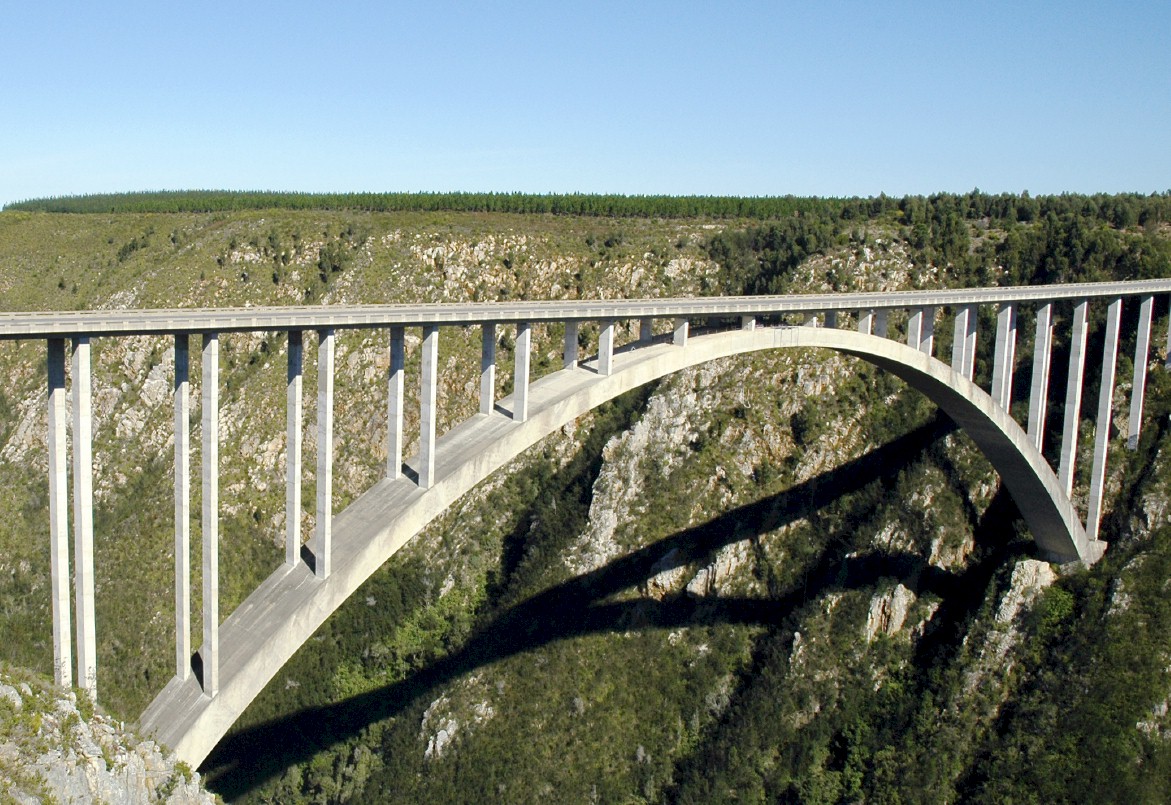 [Speaker Notes: There is a fundamental difference in approach when one designs a bridge NOT TO FALL DOWN

Contrast this with the IT paradigm which could be called “designed to fail”]
Vision
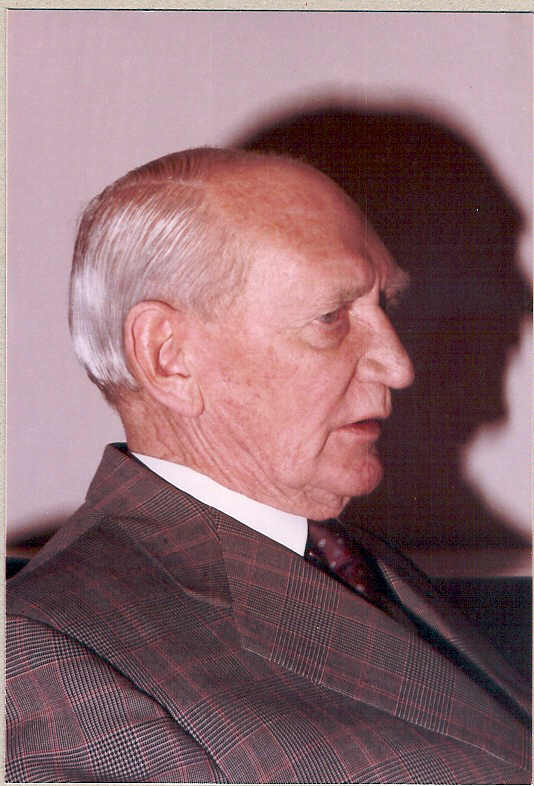 Angus Struan Robertson
[Speaker Notes: KEEP SHORT AND SIMPLE

MY FATHER

How did i get involved with computers? – my father was a visionary -- In 1981, having gathered over 7,000 pages of research data for my PhD the University mainframe did not have space to store even one page of data.  My father purchased me one of the first desktop PC’s in the days of the Apple and Apricot and 123, etc – at a cost of R12,000 two and a half times my research grants! – I very quickly discovered that there was a HUGE gap between what the salesman told me the computer could do and getting it to do it – so, in that respect, NOTHING HAS CHANGED  -- I then put myself through a self taught computer science programme and learned to program, learned to type and finally wrote an award winning PhD thesis – at the same time I computerized my father’s investment consulting business and we were able to double turnover in twelve months and create an enduring revenue stream that lasted for over ten years because we were able to do things that much larger businesses were not able to do – it was then that I began to understand that the strategic application of information technology COULD deliver great value and one of my greatest frustrations is the extent to which few businesses achieve this potential – the rest of this presentation is about lessons I have learned that I hope will help YOU to make a difference in your business with IT]
A classic example of IT strategic value -- double turnover in 12 months
I am successful because I make the right recommendations more than 51% of the time
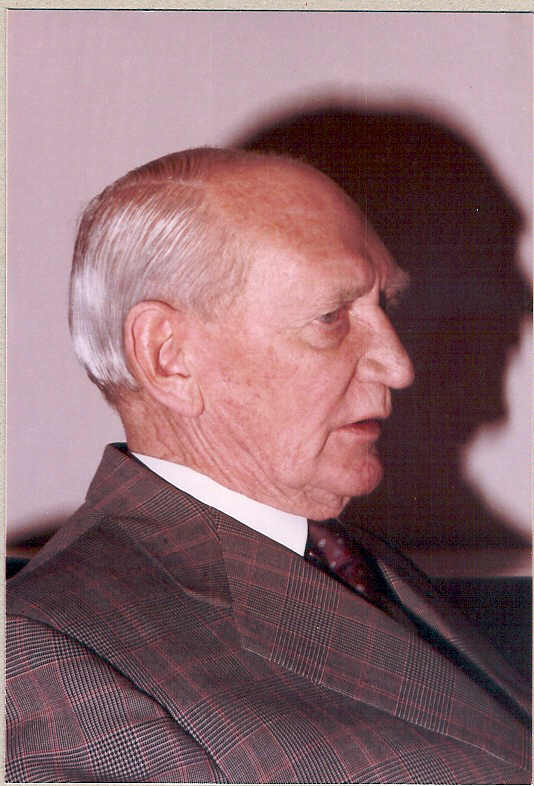 Simple manual models were computerized
Computed faster and therefore many more scenarios
Creative business concept
Better advice in less time to more clients
Doubled turnover in 12 months
In 1982
Experiencing failure
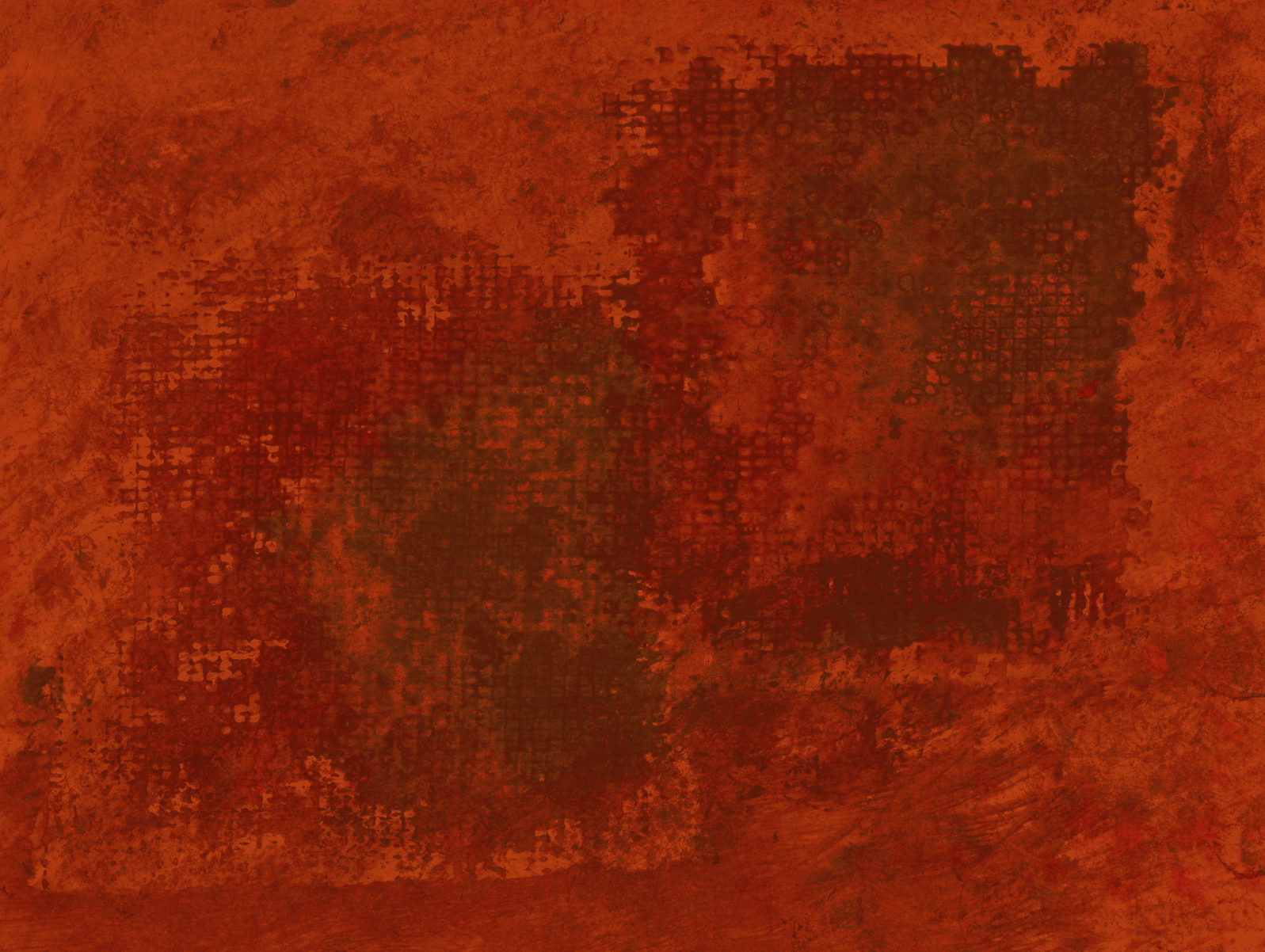 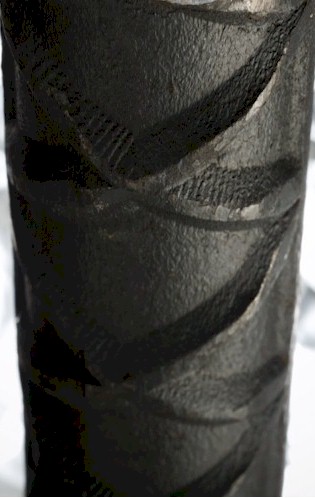 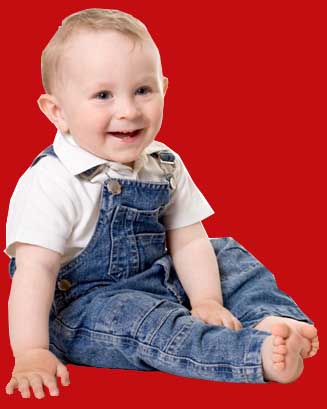 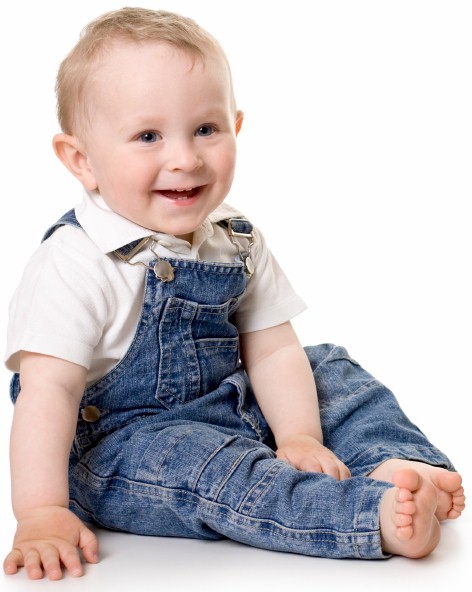 Some historical context
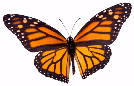 Insects and butterflies

Cataloguing  -- punch cards

Defence Force filing system

Strategy development

ERP and other IT projects which produced exceptional outcomes

Pulse measurements on many highly sub-optimal ERP and other implementations

Some heavy opposition

and some in-depth analysis
[Speaker Notes: KEEP SHORT AND SIMPLE

MY FATHER

How did i get involved with computers? – my father was a visionary -- In 1981, having gathered over 7,000 pages of research data for my PhD the University mainframe did not have space to store even one page of data.  My father purchased me one of the first desktop PC’s in the days of the Apple and Apricot and 123, etc – at a cost of R12,000 two and a half times my research grants! – I very quickly discovered that there was a HUGE gap between what the salesman told me the computer could do and getting it to do it – so, in that respect, NOTHING HAS CHANGED  -- I then put myself through a self taught computer science programme and learned to program, learned to type and finally wrote an award winning PhD thesis – at the same time I computerized my father’s investment consulting business and we were able to double turnover in twelve months and create an enduring revenue stream that lasted for over ten years because we were able to do things that much larger businesses were not able to do – it was then that I began to understand that the strategic application of information technology COULD deliver great value and one of my greatest frustrations is the extent to which few businesses achieve this potential – the rest of this presentation is about lessons I have learned that I hope will help YOU to make a difference in your business with IT]
Recap
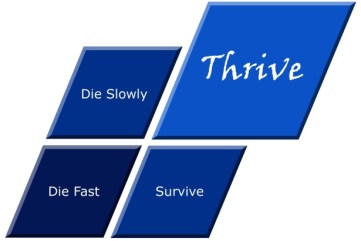 What is strategy?
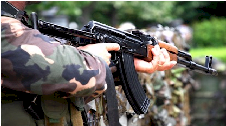 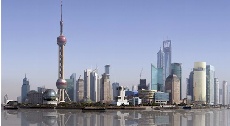 Thrive
Die fast
Tactics – Doing things right 
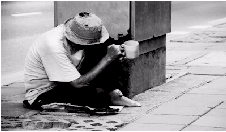 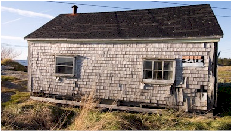 Die slowly
Survive
Strategy – Doing the right things 
ERP an industry in crisis
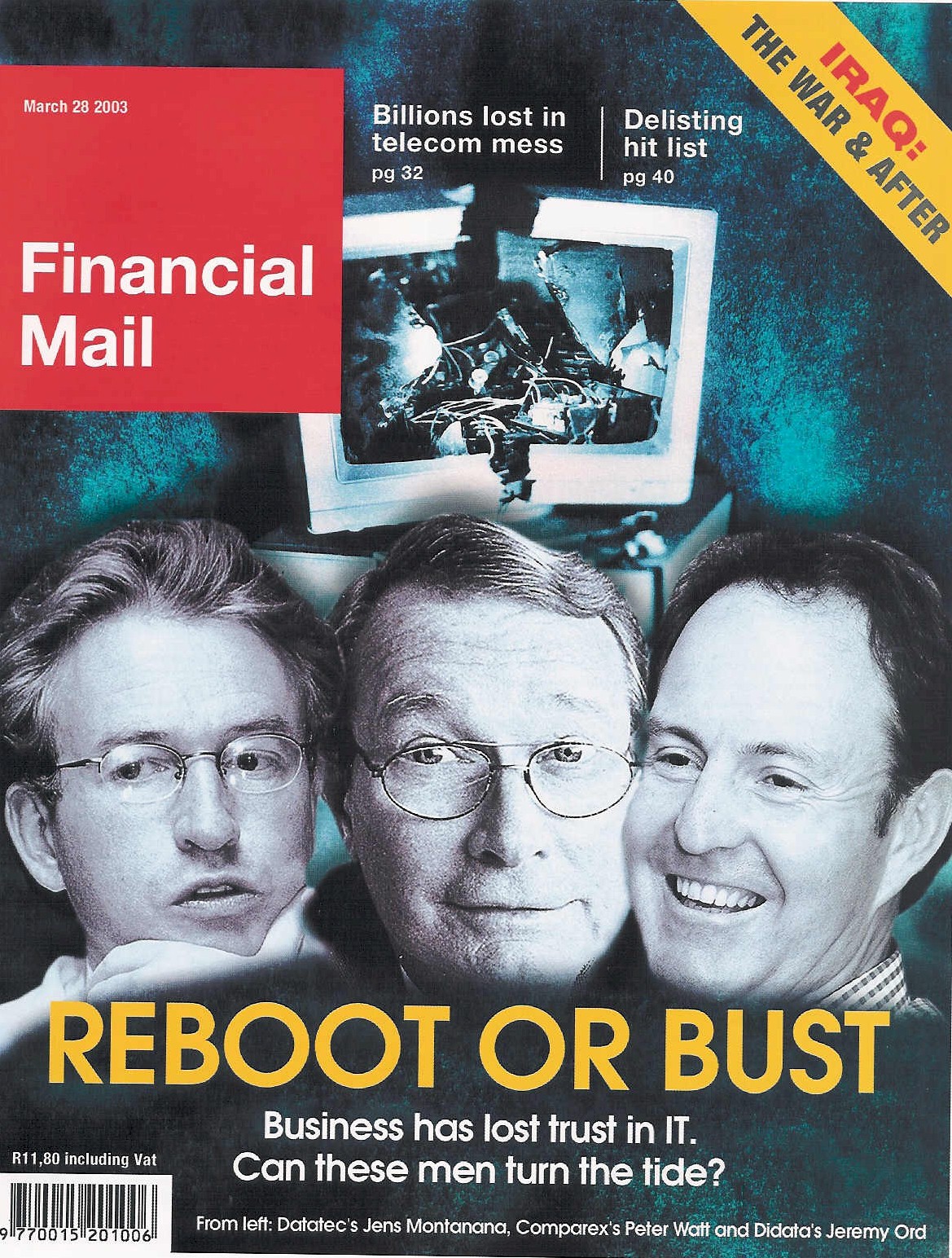 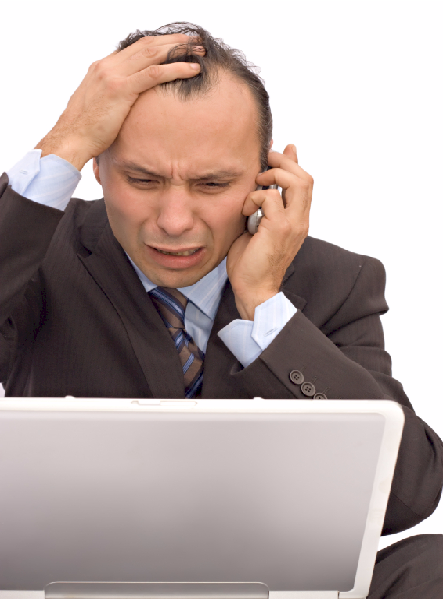 “19 out of 20 ERP (integrated business information system) implementations do NOT deliver what was promised”
[Speaker Notes: An industry in Crisis -- Quote from Duncan McLeod, Financial Mail, 28 March 2008 -- Seven years and half a billion dollars  -- Dow Chemicals Company -- $400 million – Nike -- Disney -- $878 million 
-- 70% of business IT projects fail outright – another 20% materially fail to meet the business expectation – 70% of BPR projects fail and 90% of strategic plans fail to deliver]
Extreme failures
Seven years and half a billion dollars  -- international chemicals company

$400 million -- multinational shoe corporation

Multinational entertainment giant -- $878 million

Major supermarket chain -- $195 million
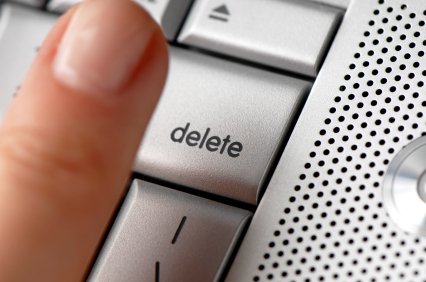 Professor Rossouw von Solms
vs Deleting a building
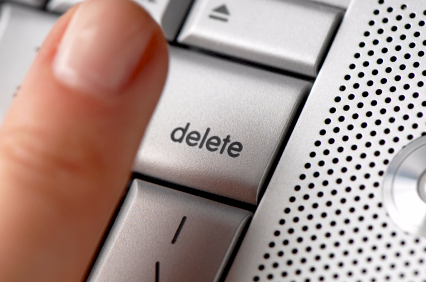 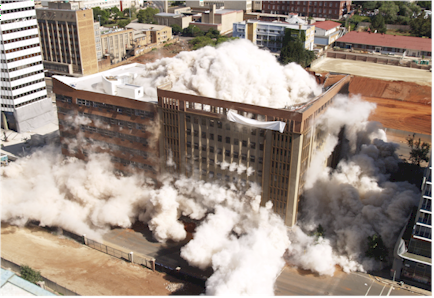 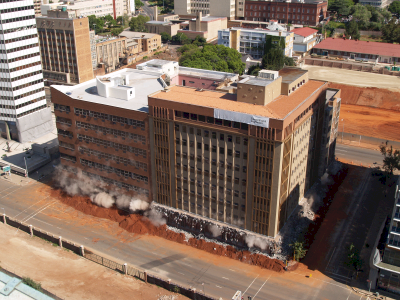 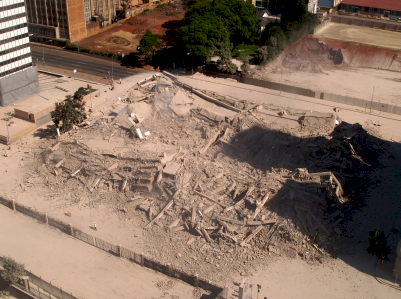 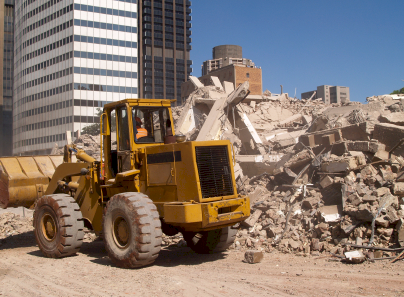 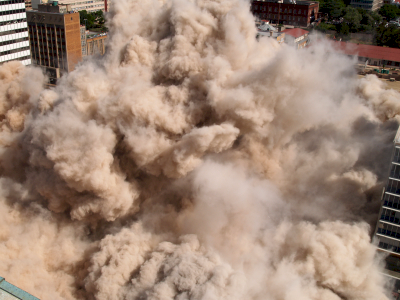 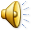 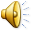 [Speaker Notes: DHL, Prochem,]
An industry characterized by failure
"Attendees of Gartner's Business Intelligence Summit in London last month were not surprised to hear that most enterprises are still failing to use business intelligence (BI) strategically. Gartner's survey of over 1300 CIOs returned some unimpressive findings about the state of BI implementations: Gartner's vice: president of research summed up the situation nicely by saying:

“Most organisations are not making better decisions than they did five years ago”
BUSINESS INTELLIGENCE
Article published in Computer Business Review Africa.
There IS great opportunity
ERP can and should add value
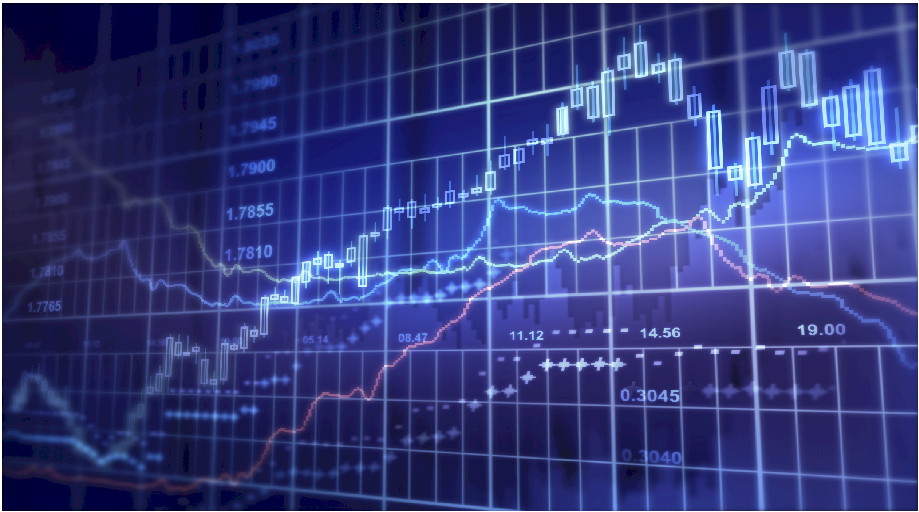 [Speaker Notes: Professor Richard Nolan states that "I.T. is the next corporate disaster waiting to happen”
And postulates that soon there will be an Enron level corporate failure
Do you remember Fedsure Health – tell the story SHORT]
Different view of ERP / IBIS
(Integrated business information systems)
Real potential of ERP software
–
 with high quality taxonomies
10
The REAL opportunity
–
strategic implementation
10
X  7
Common view of “best practice”
10
X  3
0
0
0
[Speaker Notes: DHL, Prochem,]
Recap
An engineering approach to Strategy
Key points from yesterday’s presentation
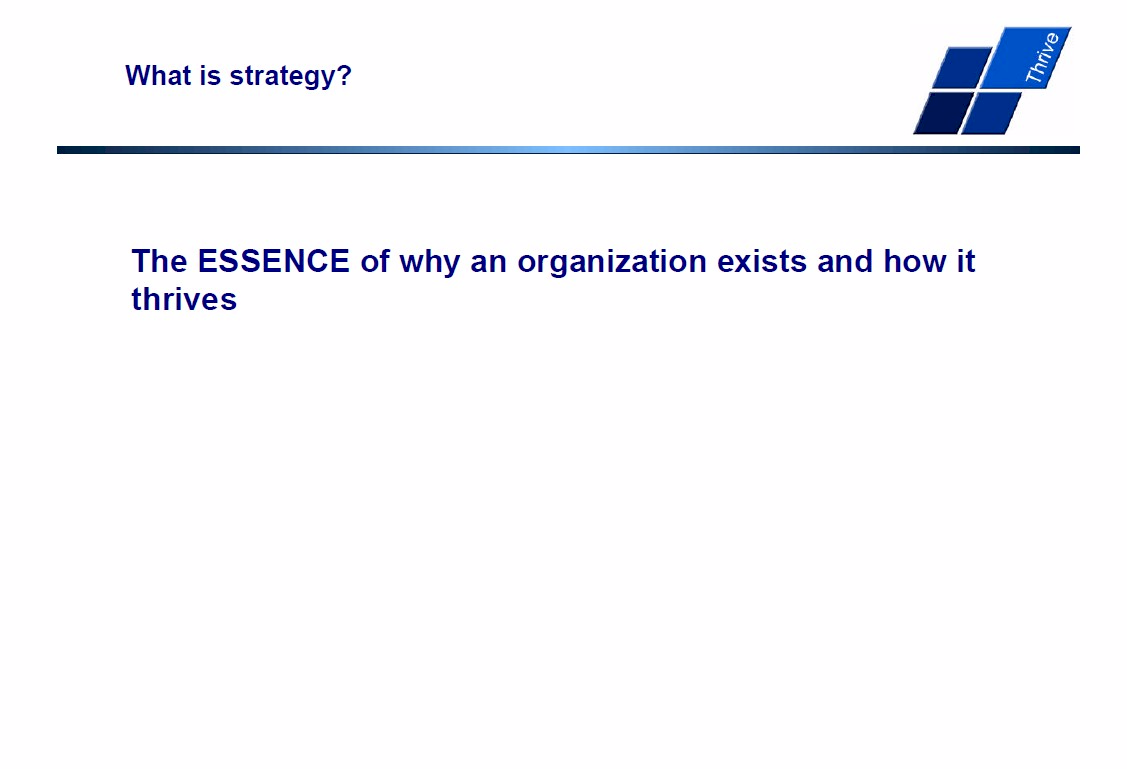 Recap
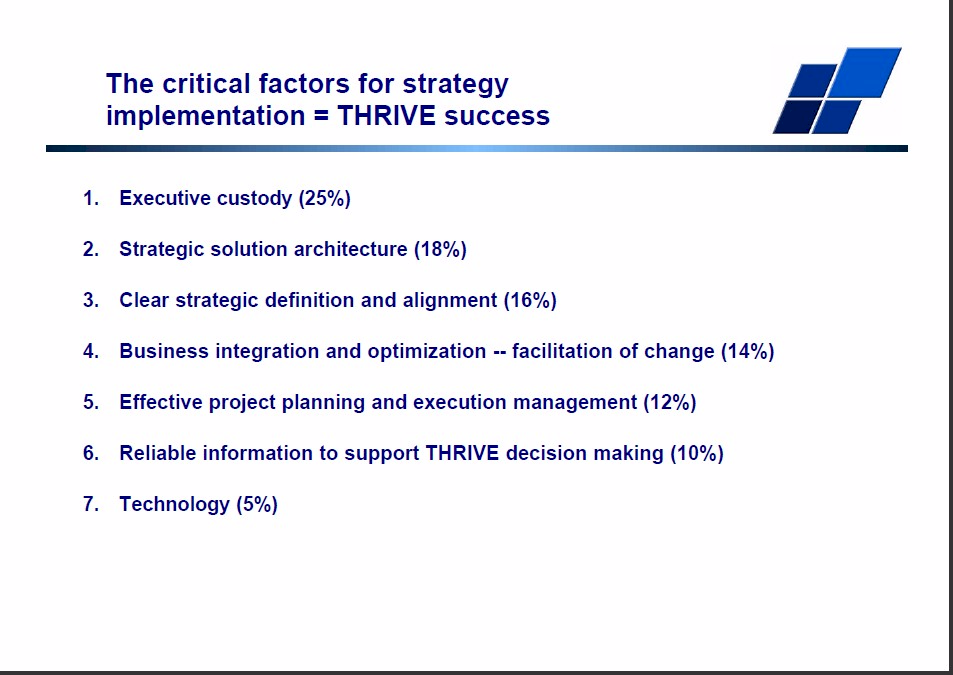 Recap
Requires appropriately implemented ERP / IBIS
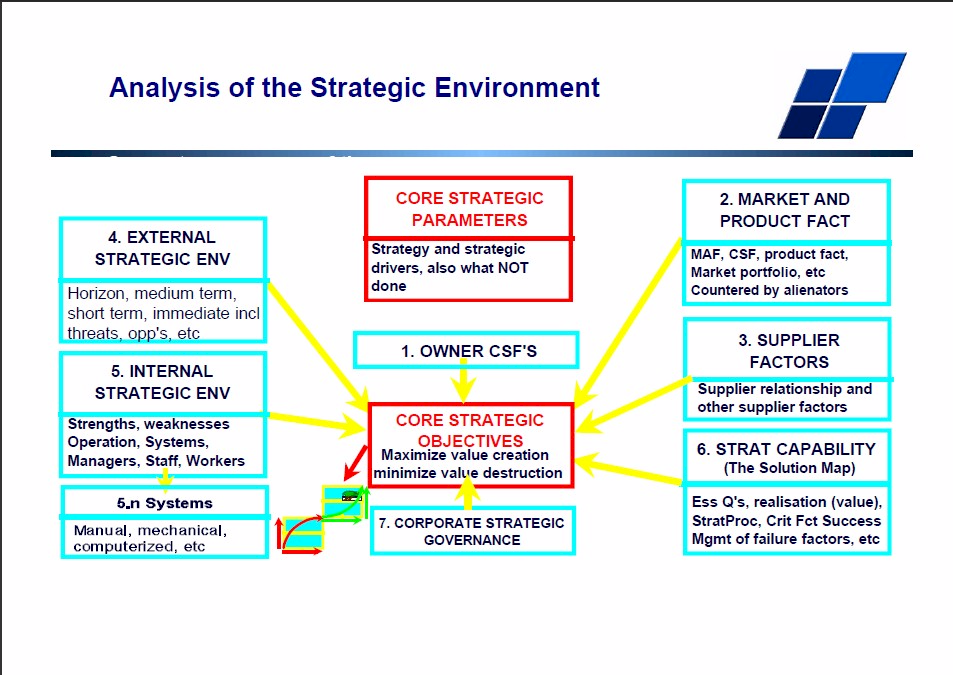 Recap
Defines the configuration framework for EVERY MODULE of ERP
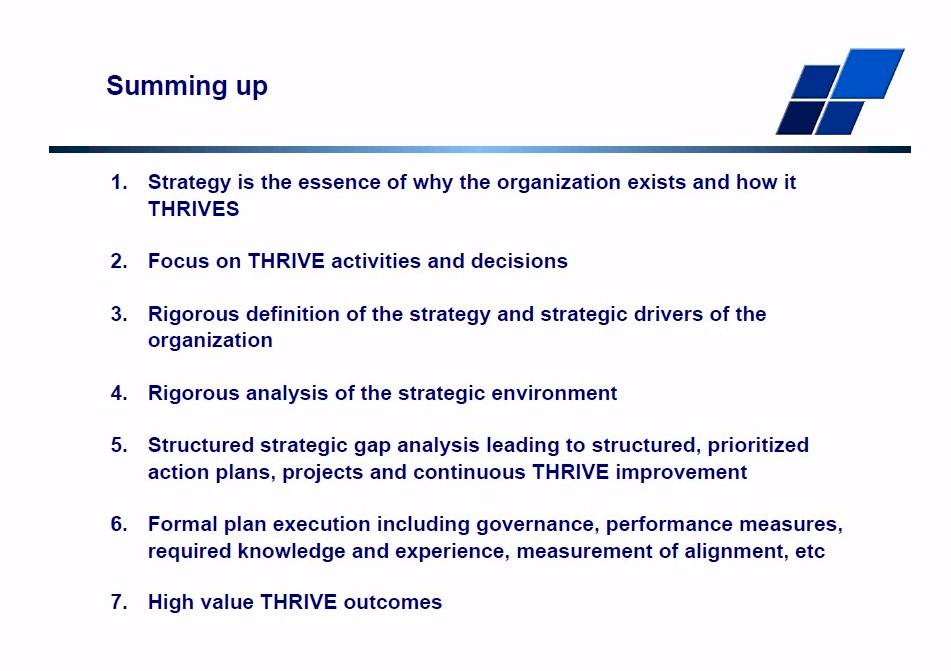 Recap
Case study
Strategically successful ERP implementations
Key points from conference presentations

Based on white papers with the clients
Data engineering principles
Case study
Presented with the client at a public conference

Dramatic increase in management information

Reduction in head count

Dramatic reduction in audit time and cost

Unqualified balance sheet first time in 15 years
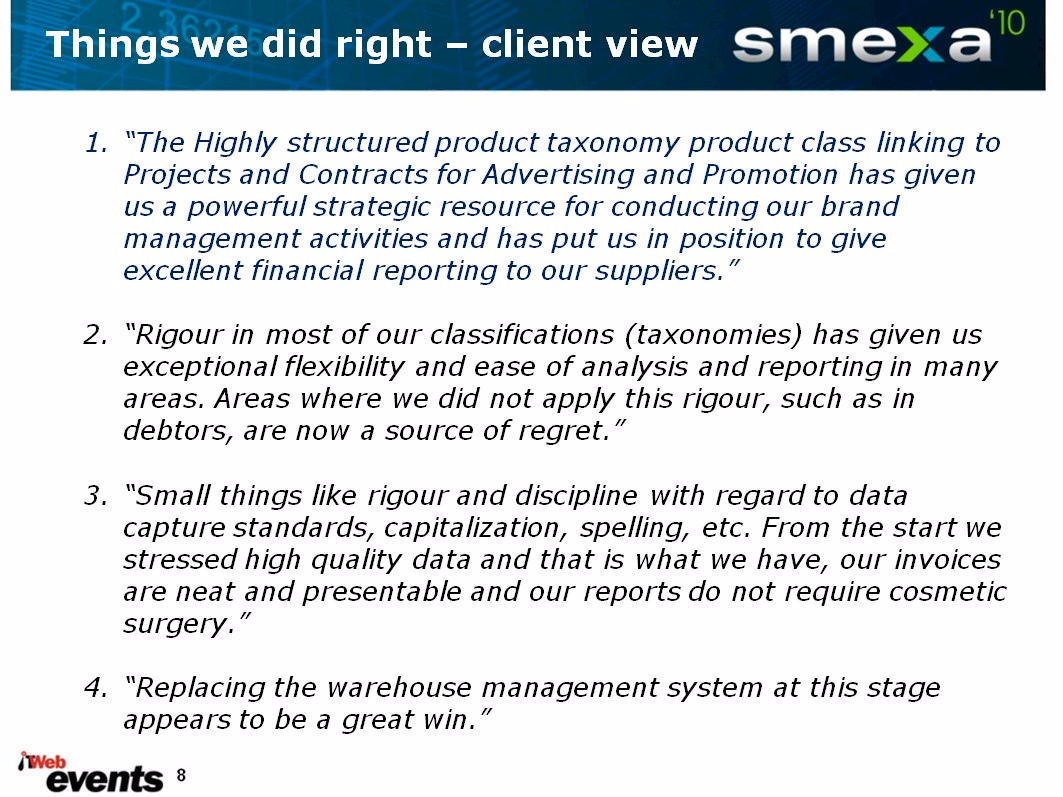 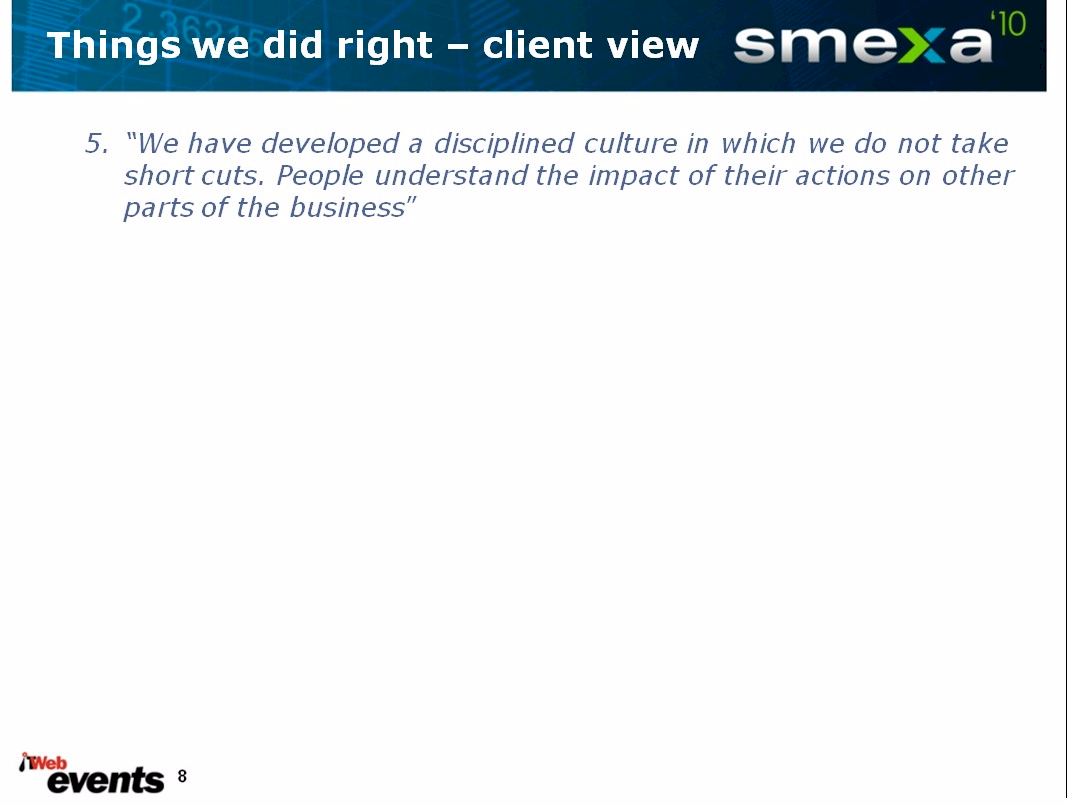 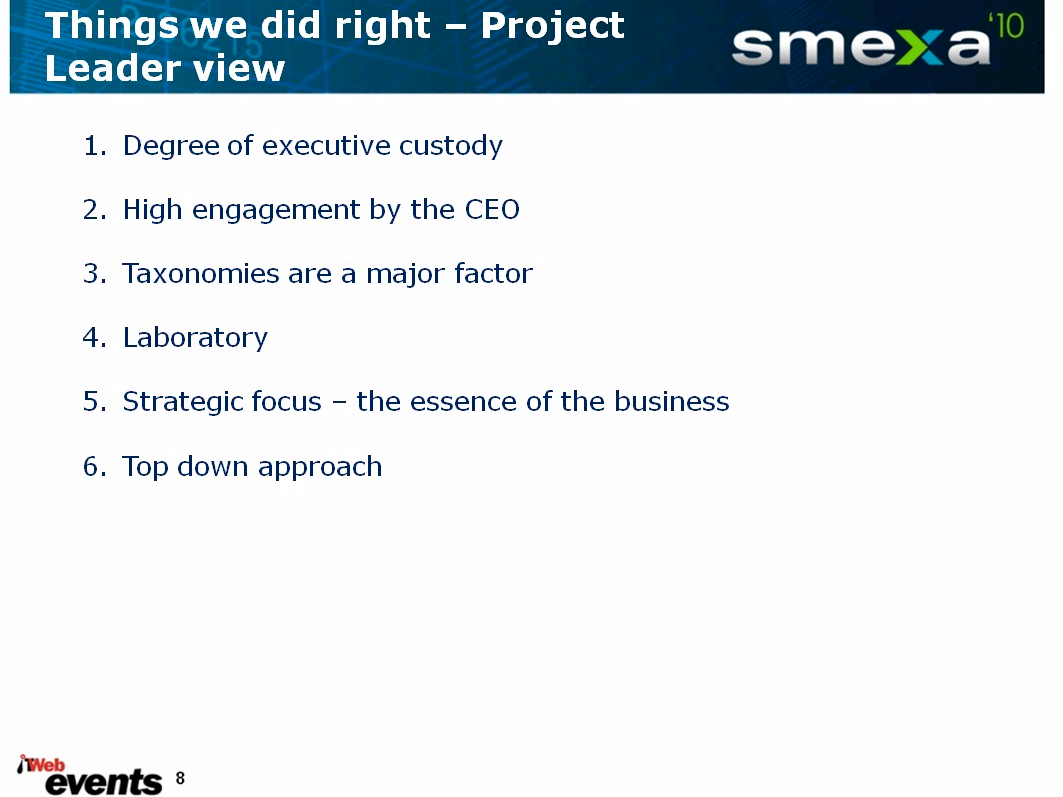 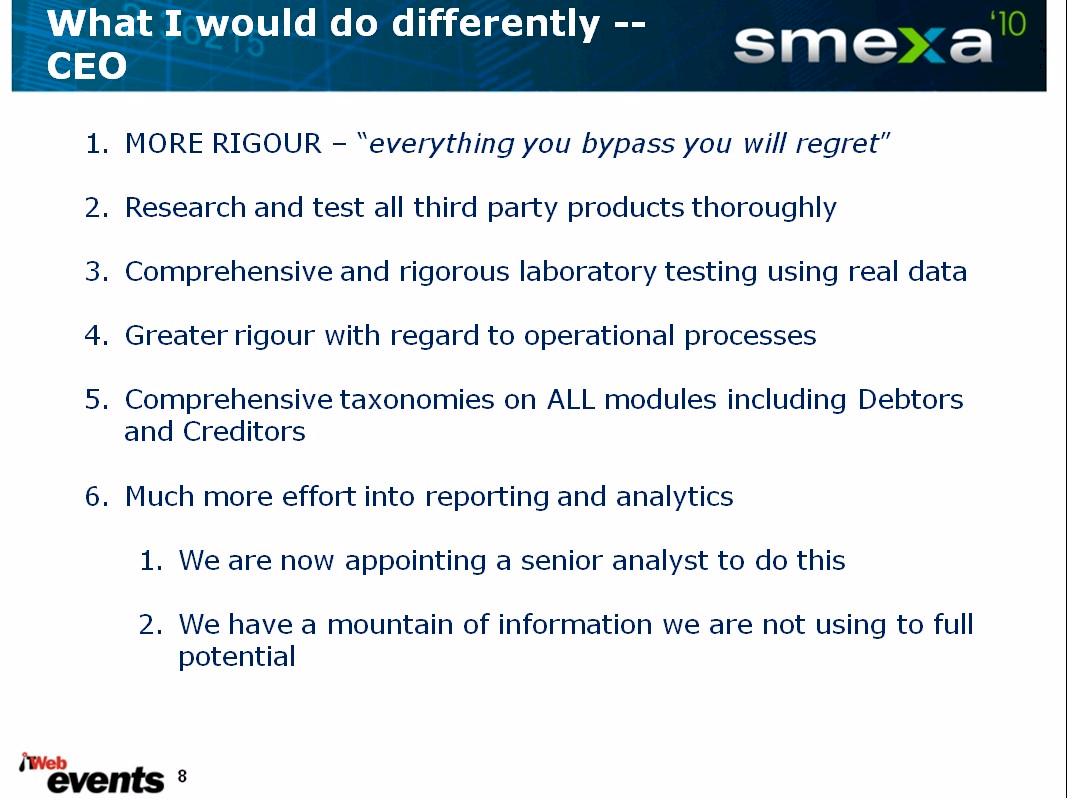 What is IT?
REALLY?
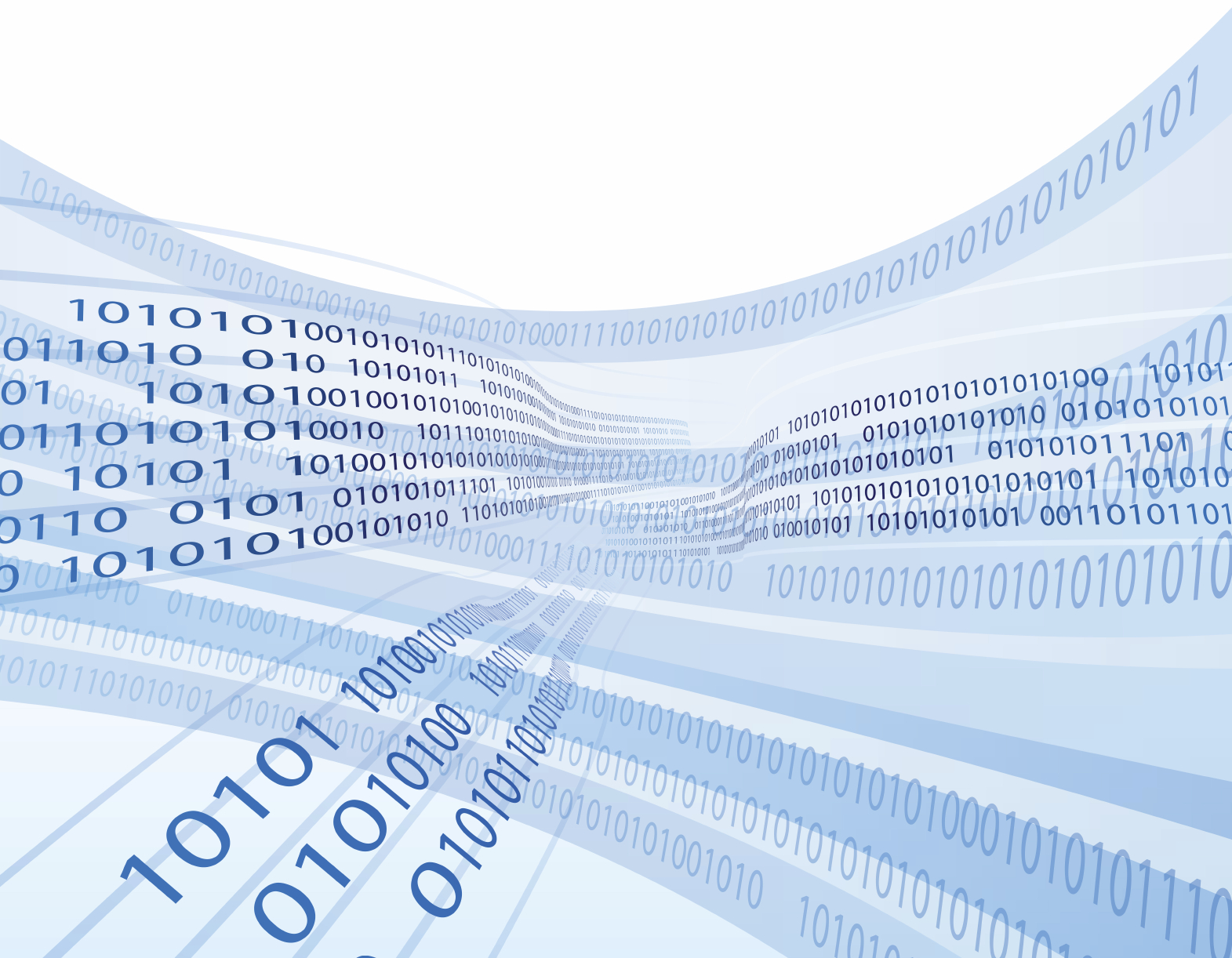 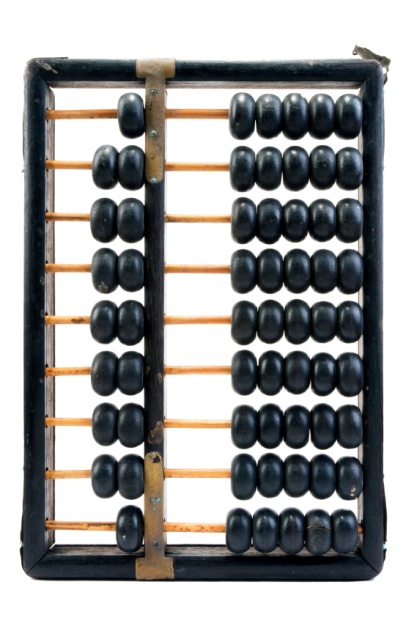 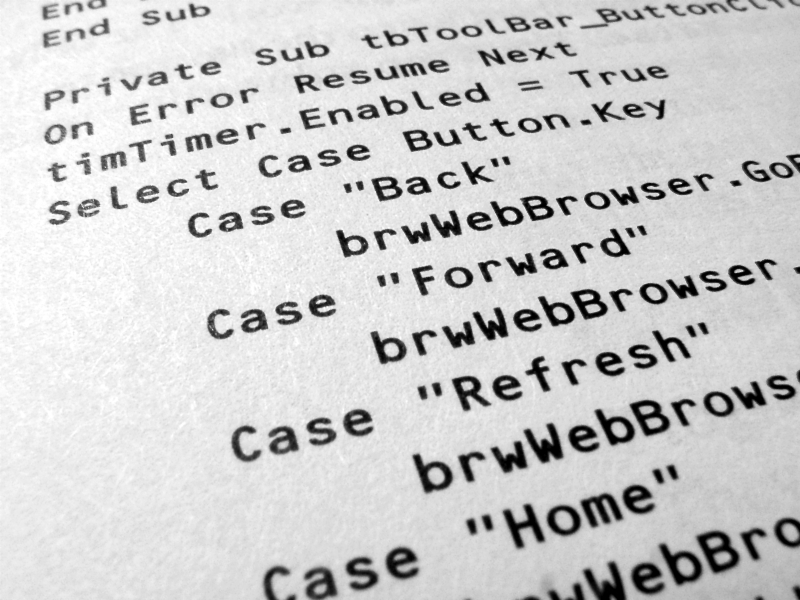 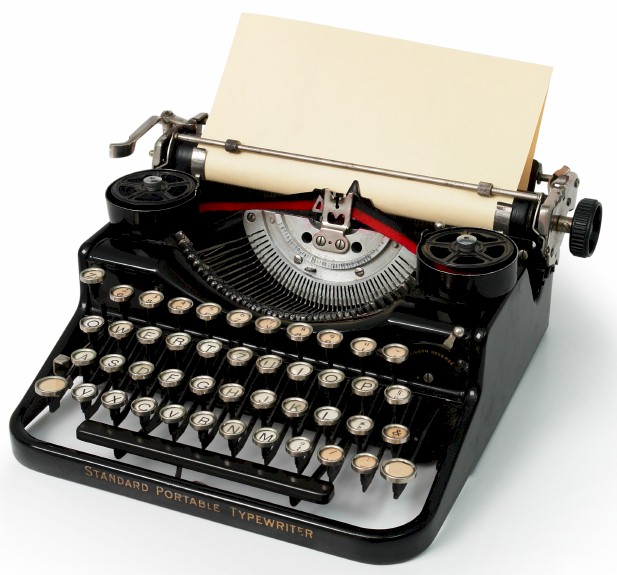 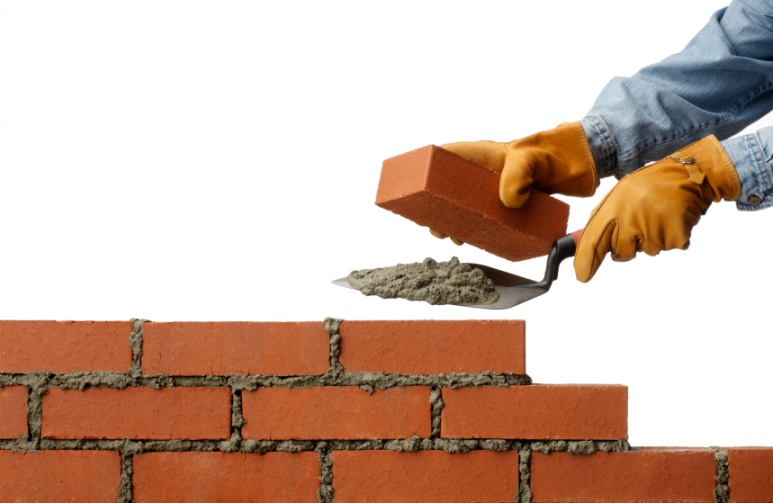 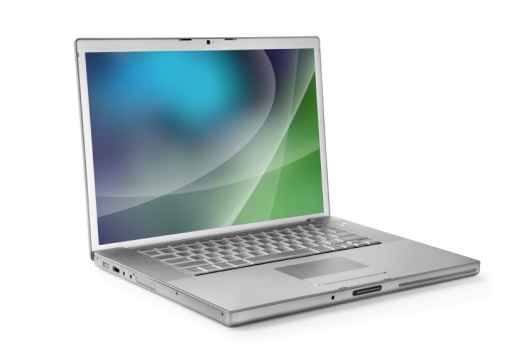 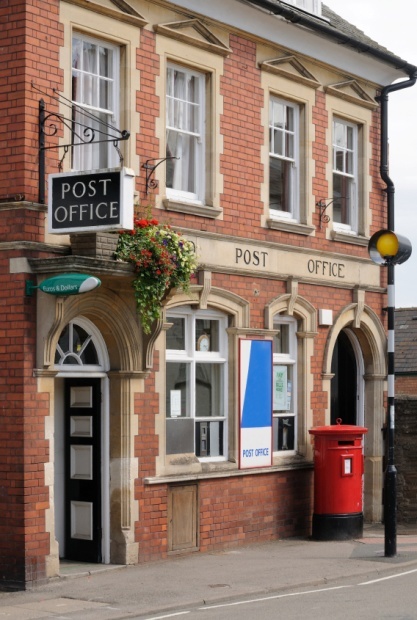 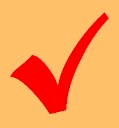 $
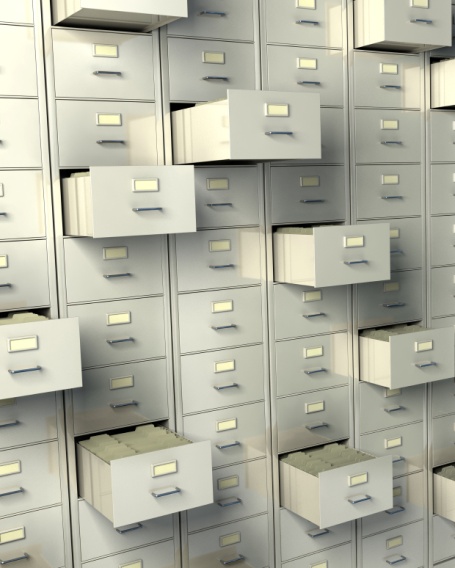 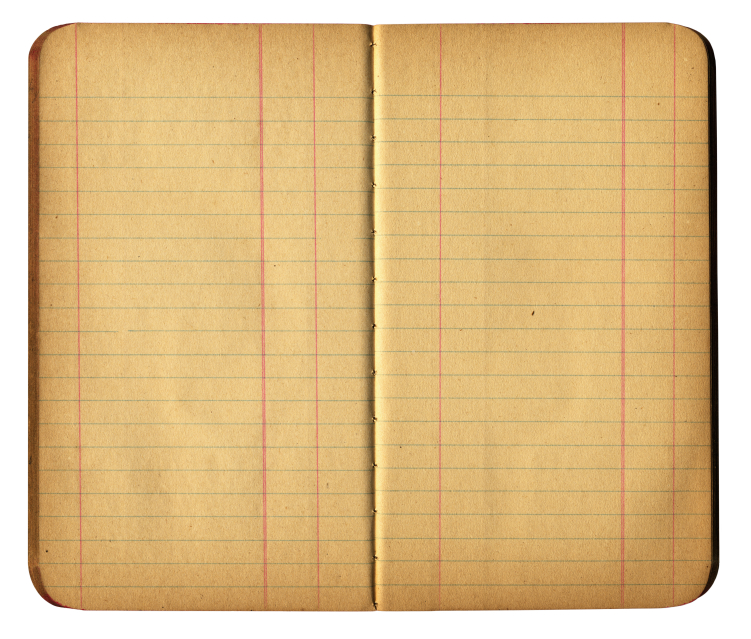 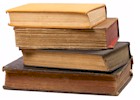 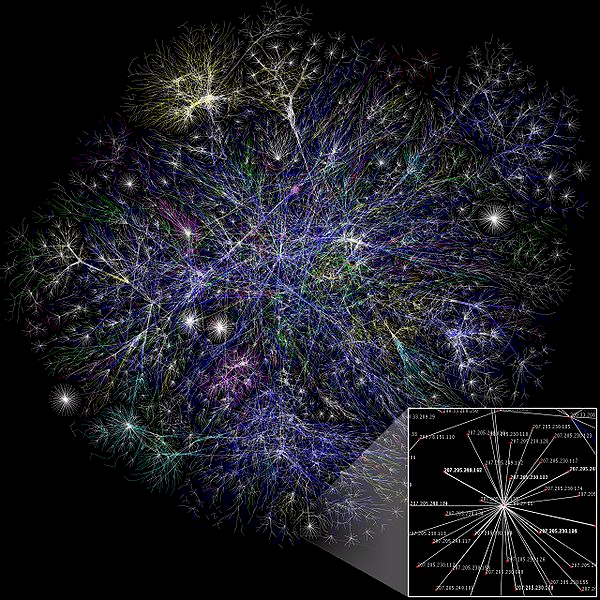 [Speaker Notes: You understand the technology well enough to manage it

VERSUS ABDICATION / DISEMPOWERMENT

FAST

Computers are simply adding machines or switches that switch left or right – 0 or 1 – on or off – called binary – they just do things very quickly, everything you see is a pattern of 0’s and 1’s – a very fast Abacus – the content is always the same – binary code -- source code is simply instructions for the bricklayer
Wordprocessors are typewriters -- The typing story – so why do you want to spend thousands of Rands upgrading your typewriter every few years? -- Databases are filing cabinets or warehouses -- General ledgers are large books that book keepers write in – networks are postal systems – large frame pictures cost a lot and take up lots of space]
What is an ERP?
REALLY?
What is an ERP?
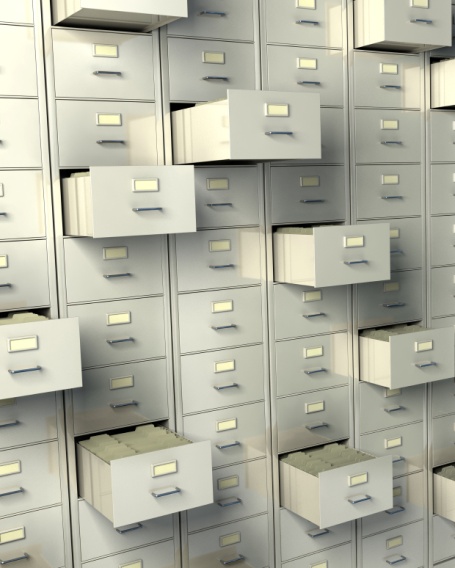 “Enterprise Resource Planning” = ERP Systems
             ? or ?
"Integrated Business Information Systems” = IBIS

= all the information “repositories”
	= databases
		= tables
			= lists
				= filing drawers / folders

    real world items that require description and management
					
+ the numerical computations, workflow and other activities that are executed with the numbers (and text) stored in these repositories

ALL of which can be done by human beings -- including making a mess!
Why invest in a new ERP / IBIS?Or any IBIS?
1. Because everyone else has one?

2. Because the one we have does not work very well?

3. Because the one we have is more than five years old?

4. So that we can get better strategic (thrive) information?

5. So that we can get better tactical (thrive) information?

6. So that we can get better operational (thrive) information?

7. So that we have more effective delegation and governance?

8. So that we can become more efficient?

9. Head count reduction and audit fee reduction?
? X No

? X No

XXX NO!!!

Yes

Yes

Yes

Spinoff

Spinoff

Spinoff
To support better decision making
How do you unlock IBIS value?
Value is unlocked through effective delivery of information that is intuitively fundamentally meaningful

Packaged in a way that the computer system APPEARS to be intelligent

Presented through:
reports
graphs
dashboards
advanced statistical techniques
advanced economic analysis
other advanced techniques of information presentation, analysis and interpretation

Resulting in MUCH BETTER strategic, tactical and operational decisions that manifest in improved organizational profitability, growth, impact, etc
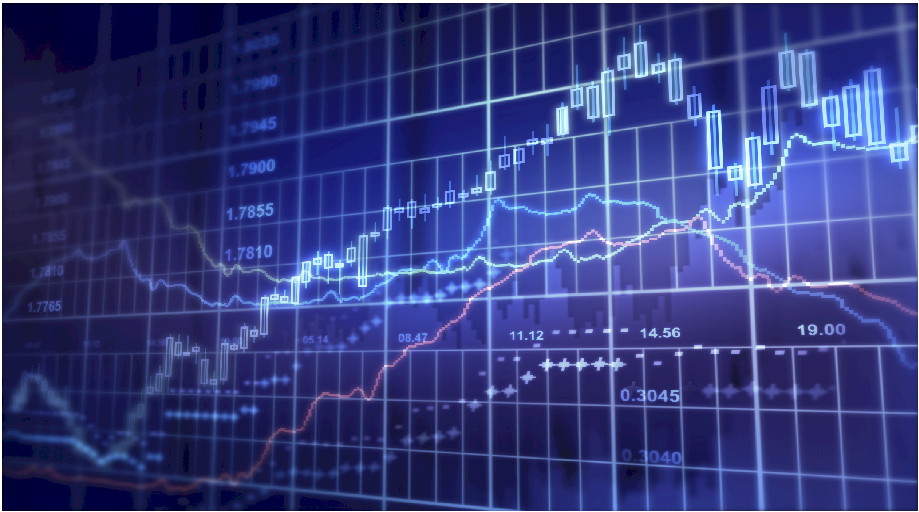 High value business decisions
What is the core requirement for any IBIS?
I can get answers to any question for which I can reasonably expect there to be answers in the databases that I KNOW my organization has

Easily and quickly and without major effort on the part of any staff member or contractor

The RIGHT information at the RIGHT place at the RIGHT time in order to make the RIGHT decision
High value intelligent information
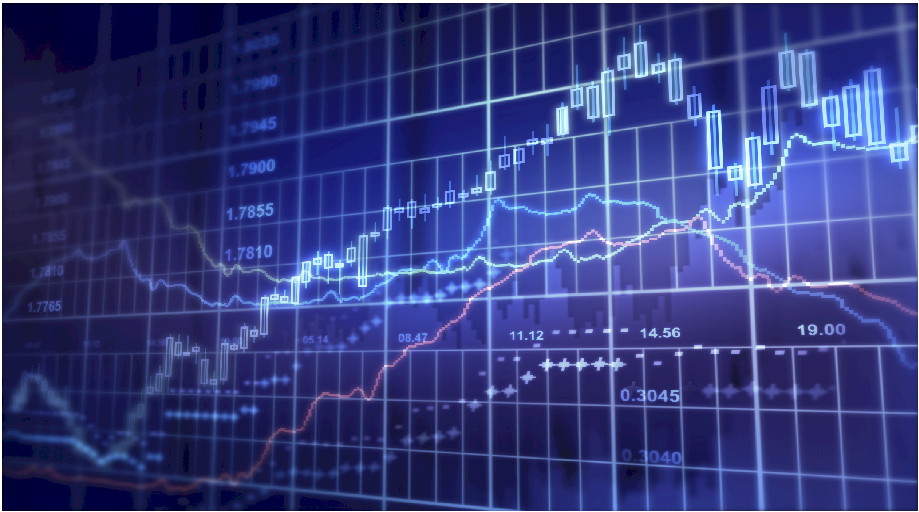 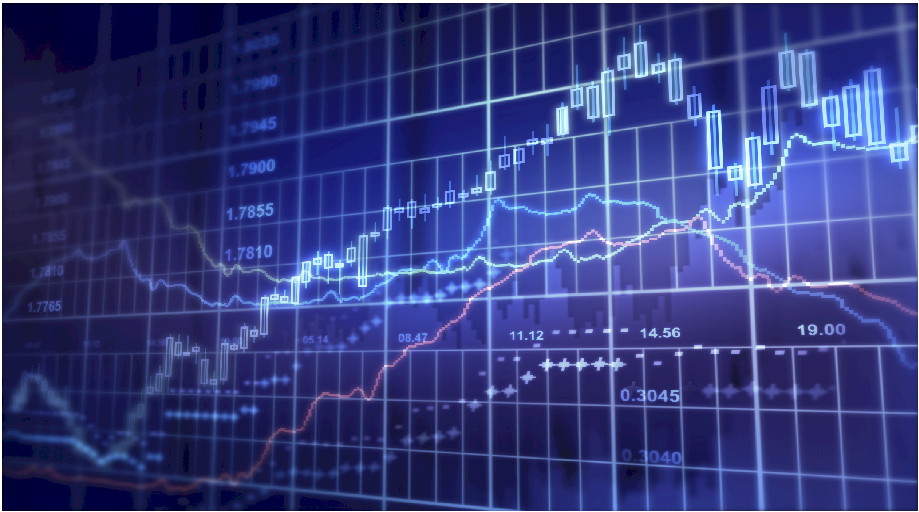 How is value created
Value is created by business actions that deliver on the essence of why the organization exists and how it thrives

Value manifests through increased profitability, growth, acquisitions, job satisfaction, fulfilment of the strategic vision

The consequence of intuitive, intelligent, informed leadership business decisions – thrive decisions

Such decisions are facilitated, accelerated and enhanced through access to more intelligent, meaningful and relevant information

Answers to the questions I have not yet thought to ask

Such “intelligent information” is assembled as a consequence of high level strategic and executive level input into the design of the data CONTENT – taxonomies designed to catalogue every conceivably relevant classification ahead of time
High value intelligent content design
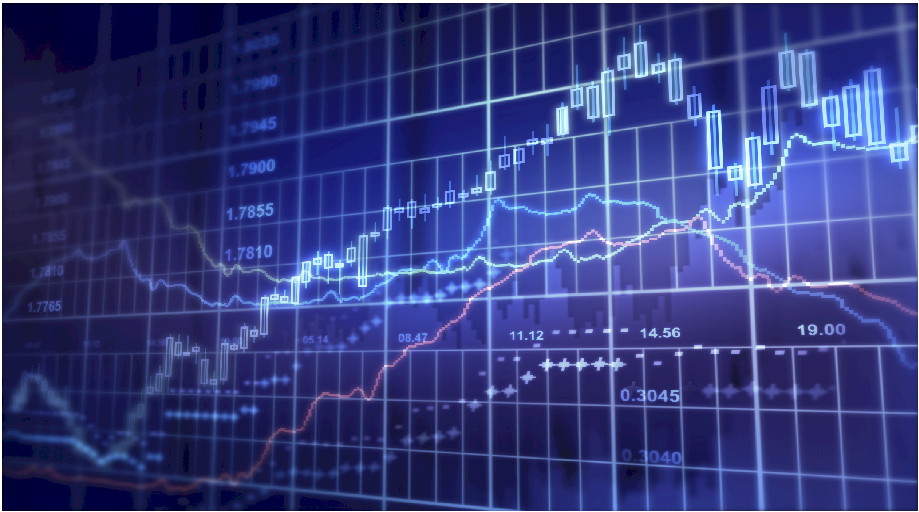 Precision strategic content engineering
The definition of information content

in a way that is structurally (taxonomically) fundamentally meaningful to human beings who understand the business

and the translation of this content into structured codes which faithfully and accurately reflect human understanding of the REAL WORLD in a way that the computer can manipulate

with minimal human intervention

so that the computer system appears to be intelligent
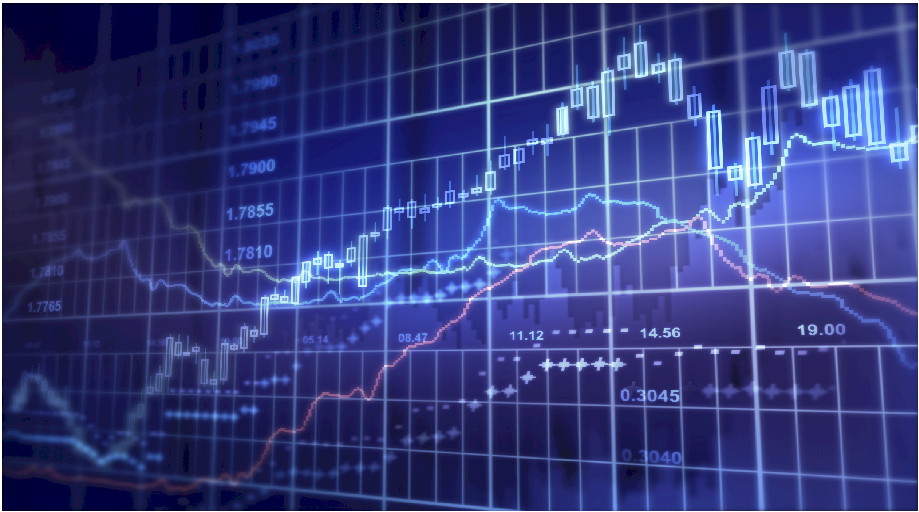 Taxonomy defined
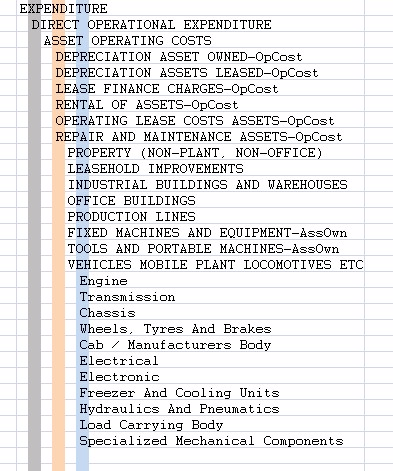 Logical word (semantic structure)

Precision vocabulary of preferred terms

Conveys understanding between humans with relevant knowledge and experience

Once linked to a precision code scheme the most important communication mechanism between computers and people 

An art and a science

Once it is right it is OBVIOUS 
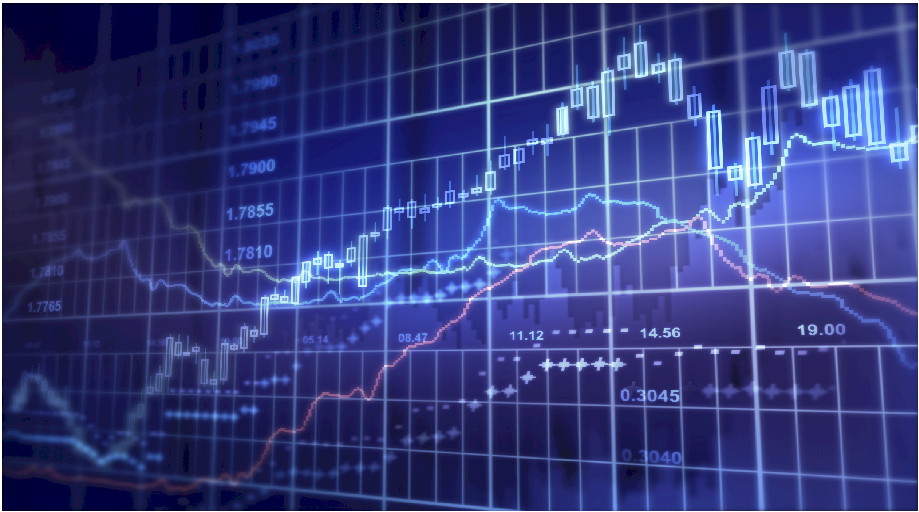 Taxonomy relevance
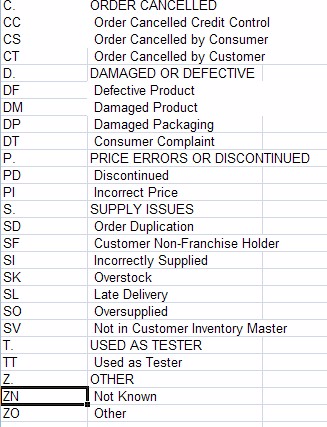 Essential to effective operational and strategic use of business software

Nearly ALL validation lists (drop down lists), chart of accounts, etc

Large body of expertise – Botany, Zoology, military filing, Library Science, Information Management, etc

Unknown to many (most?) IT professionals and business people
A computer is
An adding machine / calculator
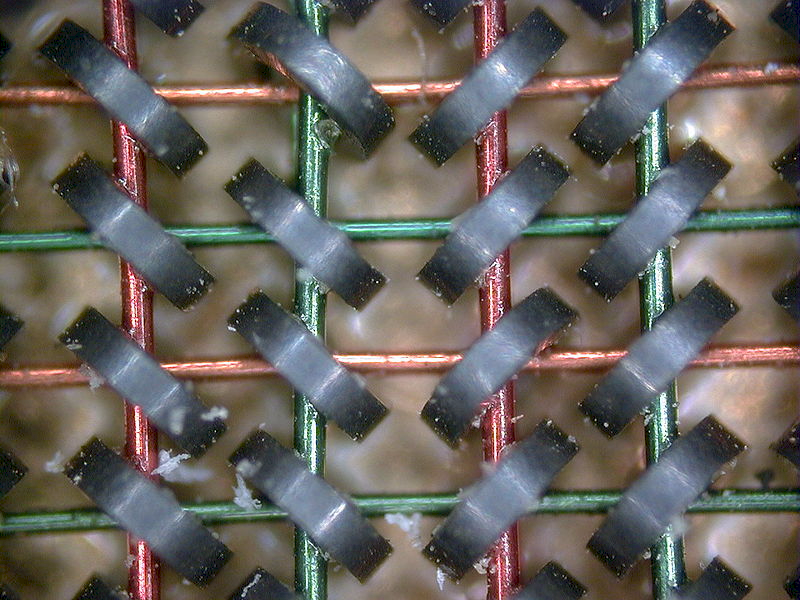 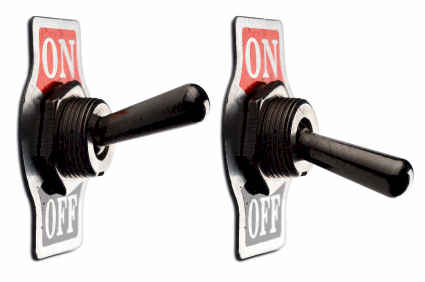 0
1
1+1=10
1+1+1=11
1+1+1+1=100

Called a “bit”

8 bits make a byte

2 bytes make an ASCII character

A= “41” hex
1
0
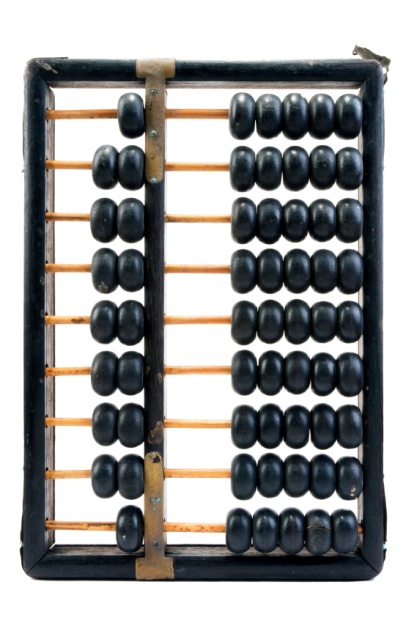 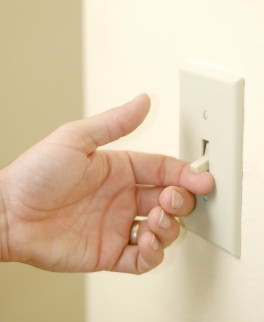 [Speaker Notes: DHL, Prochem,]
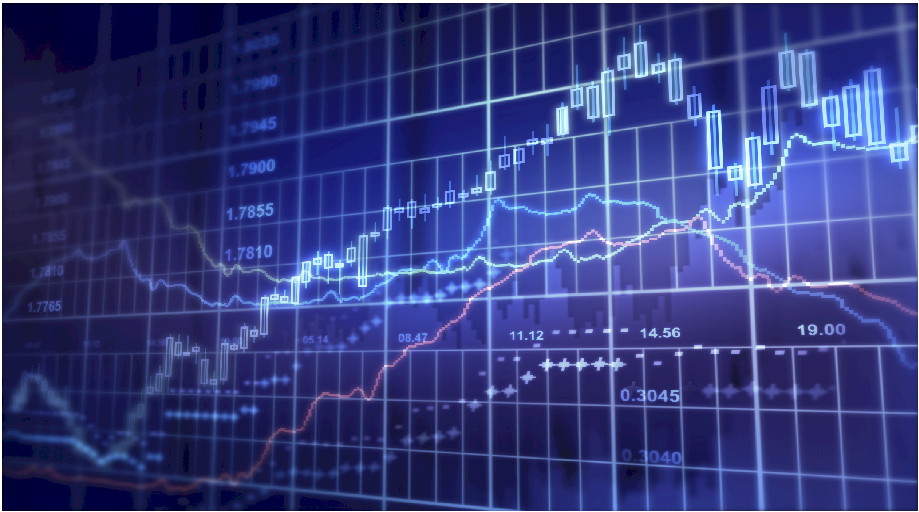 Coding taxonomies
Computers only understand binary

The code is a unique binary pattern that corresponds to the structured language taxonomy

The only way the computer will appear to be intelligent

Results in “intelligent data”

Standard conventions

Indents and trailing periods

2. Capitalization

3. Other standards and conventions
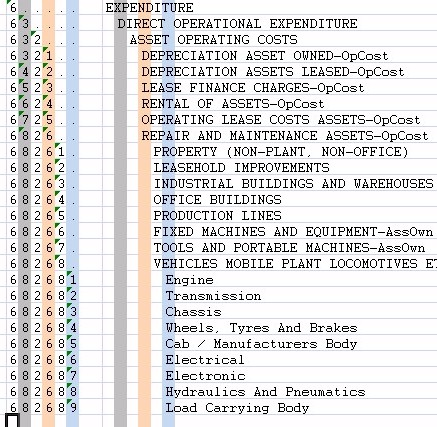 Software and data
text -> hexadecimal -> binary
All for US 
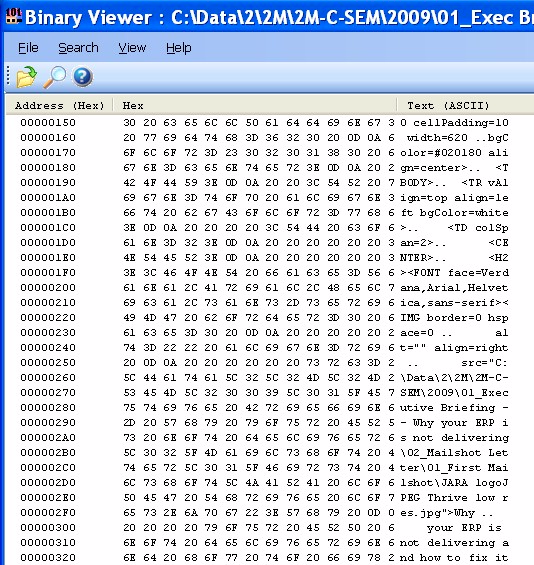 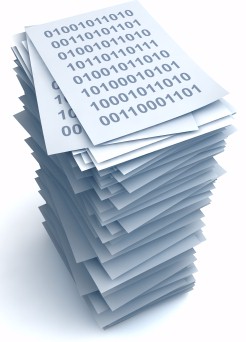 [Speaker Notes: DHL, Prochem,]
What is a general ledger?
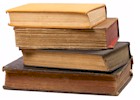 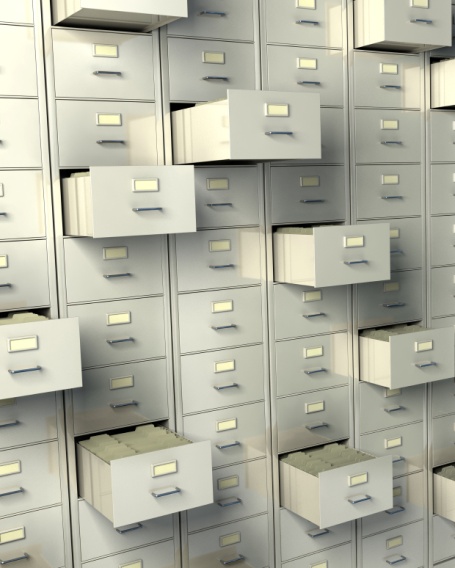 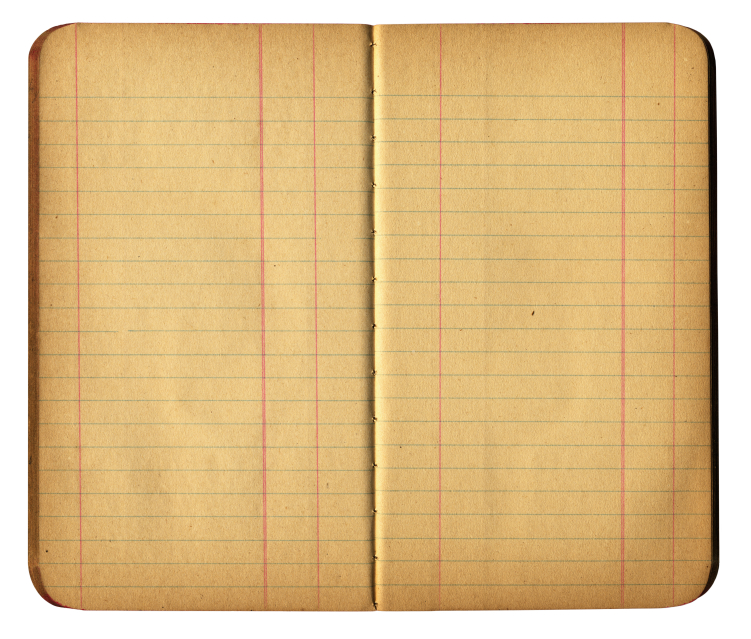 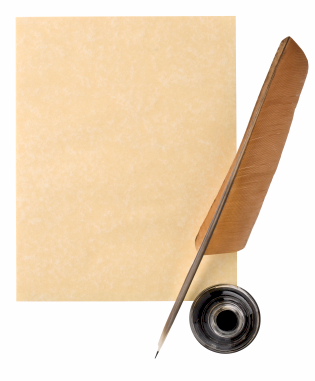 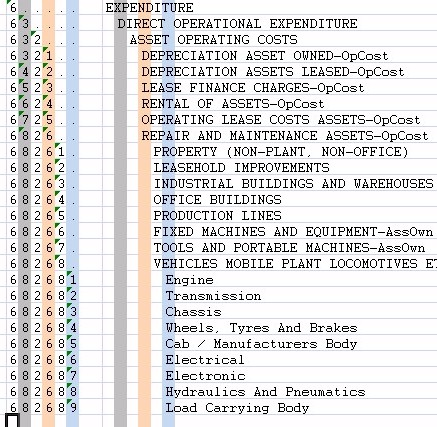 [Speaker Notes: You understand the technology well enough to manage it

VERSUS ABDICATION / DISEMPOWERMENT

FAST

Computers are simply adding machines or switches that switch left or right – 0 or 1 – on or off – called binary – they just do things very quickly, everything you see is a pattern of 0’s and 1’s – a very fast Abacus – the content is always the same – binary code -- source code is simply instructions for the bricklayer
Wordprocessors are typewriters -- The typing story – so why do you want to spend thousands of Rands upgrading your typewriter every few years? -- Databases are filing cabinets or warehouses -- General ledgers are large books that book keepers write in – networks are postal systems – large frame pictures cost a lot and take up lots of space]
Integrated system
(look-up and posting)
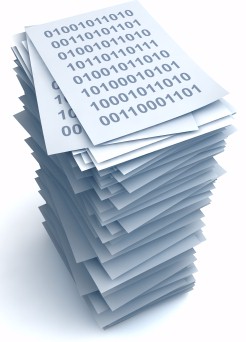 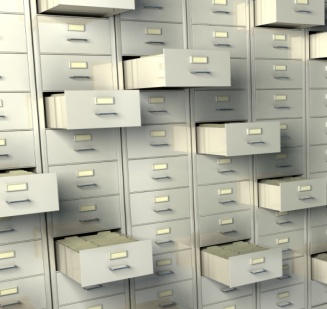 Plant
Management
Inventory
Projects
Production Planning
Human Resources
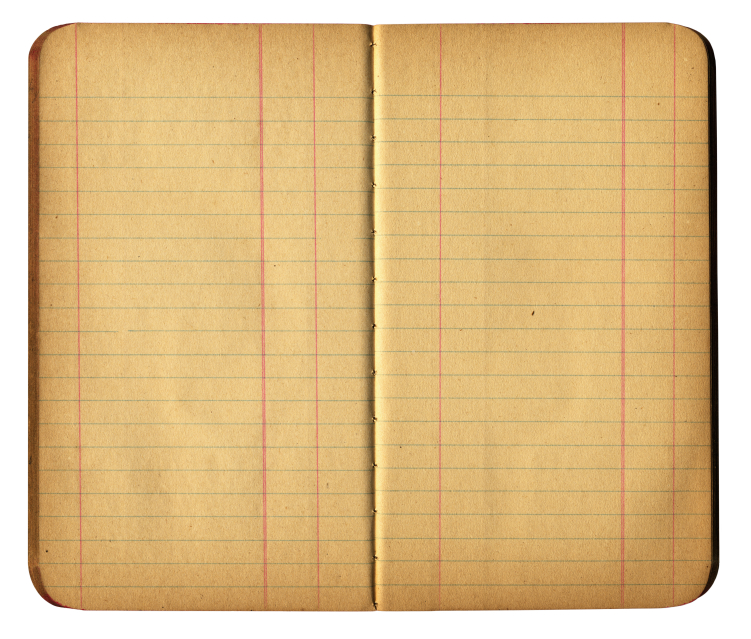 General Ledger
Etc, etc, etc
Asset Register
Accounts Receivable
Accounts Payable
Cash Book
Financial amounts R / $/  etc
People related names, rates, etc
Production related shifts, batches, etc
[Speaker Notes: You understand the technology well enough to manage it

VERSUS ABDICATION / DISEMPOWERMENT

FAST

Computers are simply adding machines or switches that switch left or right – 0 or 1 – on or off – called binary – they just do things very quickly, everything you see is a pattern of 0’s and 1’s – a very fast Abacus – the content is always the same – binary code -- source code is simply instructions for the bricklayer
Wordprocessors are typewriters -- The typing story – so why do you want to spend thousands of Rands upgrading your typewriter every few years? -- Databases are filing cabinets or warehouses -- General ledgers are large books that book keepers write in – networks are postal systems – large frame pictures cost a lot and take up lots of space]
Example of custom data entry screen
With custom taxonomies
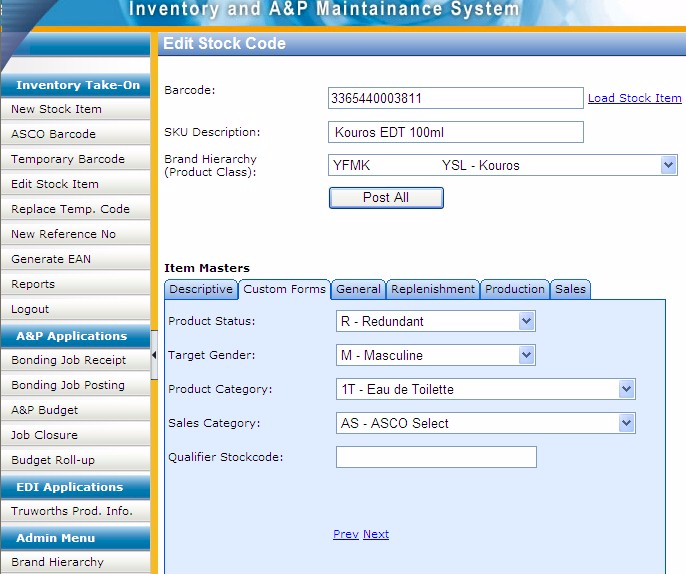 [Speaker Notes: DHL, Prochem,]
Example of custom code maintenance development for client specific taxonomy
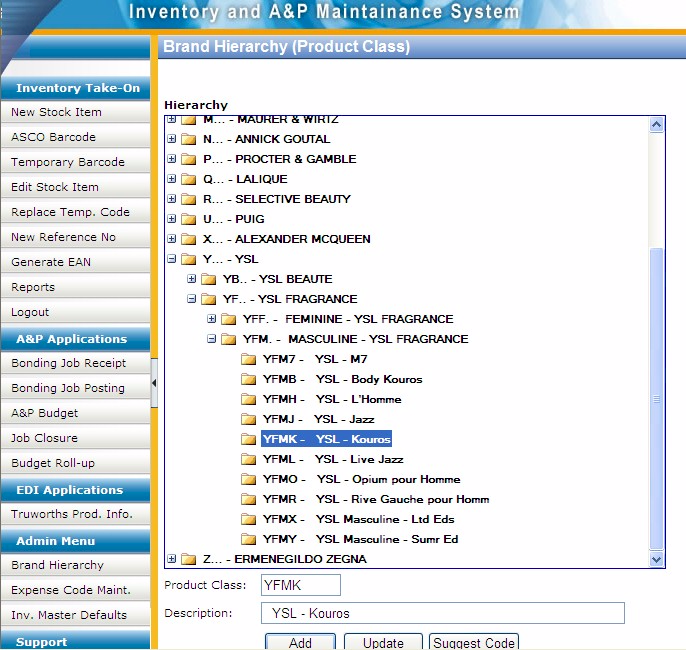 [Speaker Notes: DHL, Prochem,]
Matching codes in unrelated module provide logical integration
Getting the software to do what it supposedly cannot do
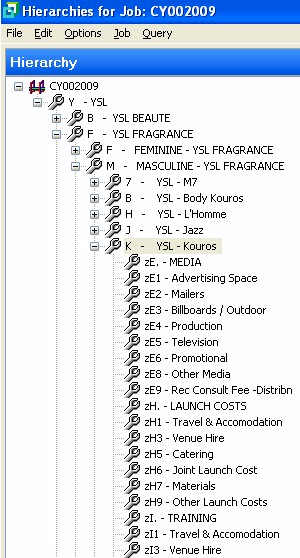 [Speaker Notes: DHL, Prochem,]
Example of faulty integration
“The &$%^#@% system lost my data”
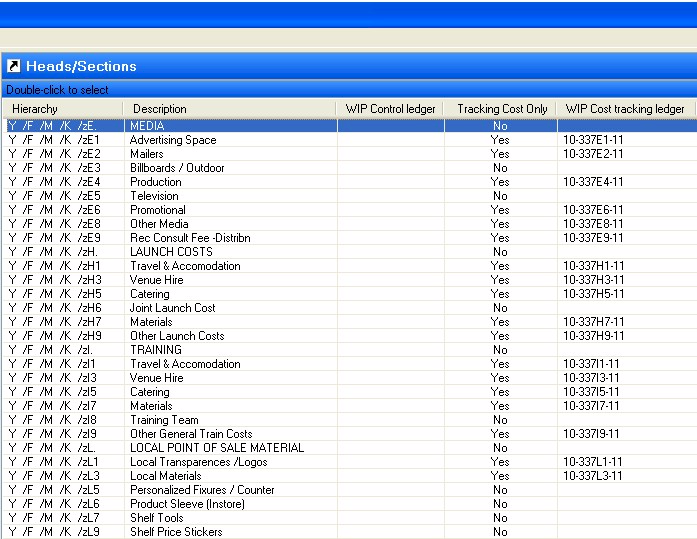 [Speaker Notes: DHL, Prochem,]
So….  
What is an ERP?
REALLY?
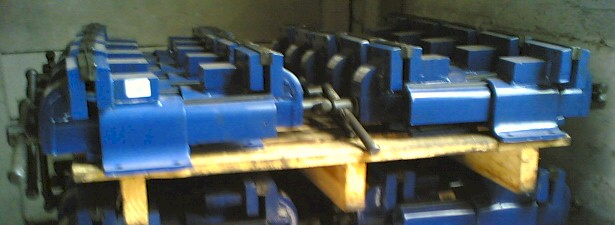 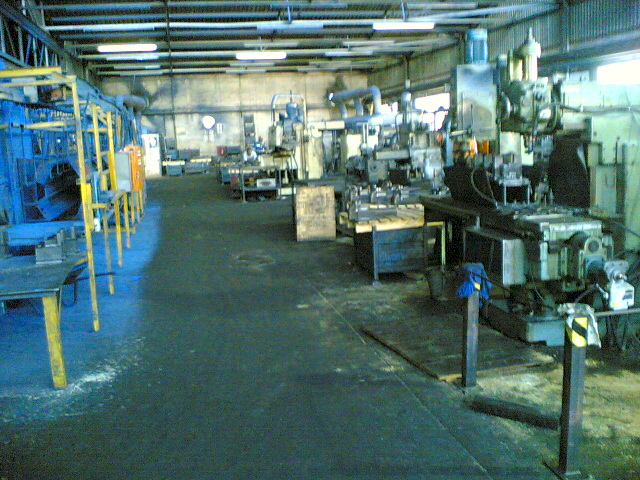 [Speaker Notes: DHL, Prochem,]
Delete (scrap) or refurbish?
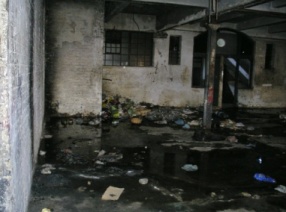 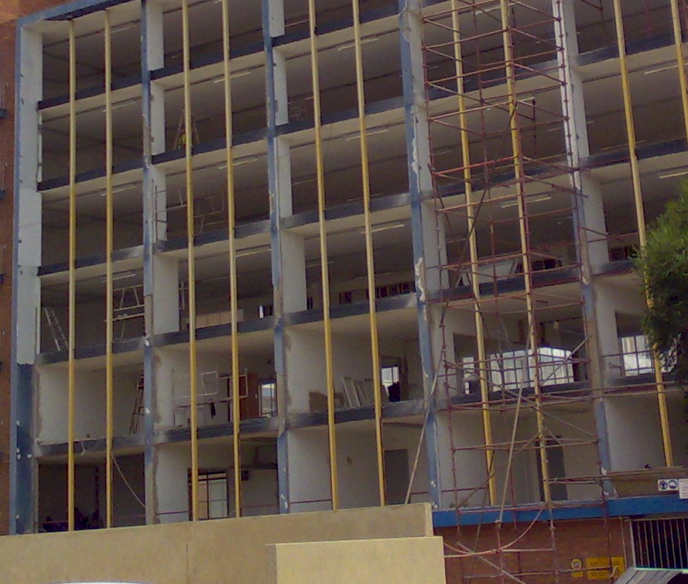 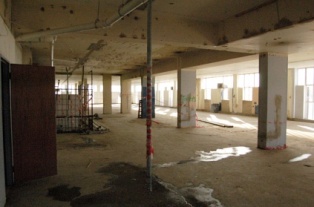 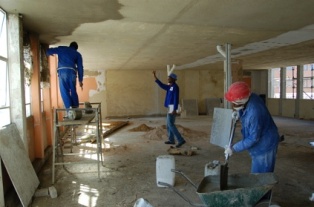 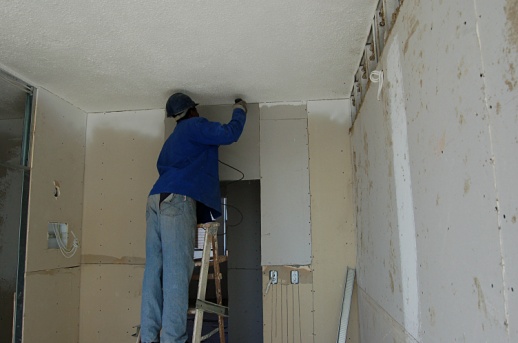 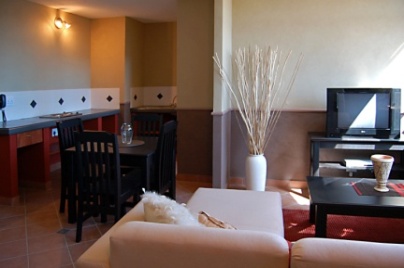 [Speaker Notes: DHL, Prochem,]
Is IT moving so fast you cannot keep up?
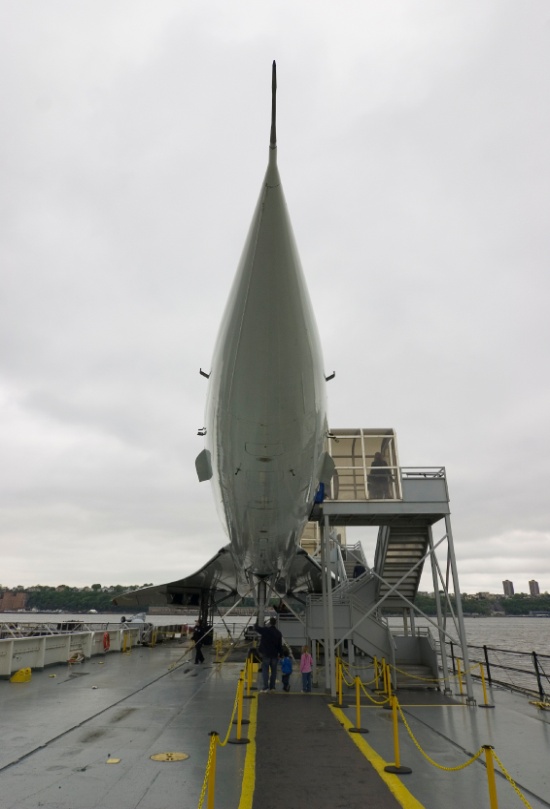 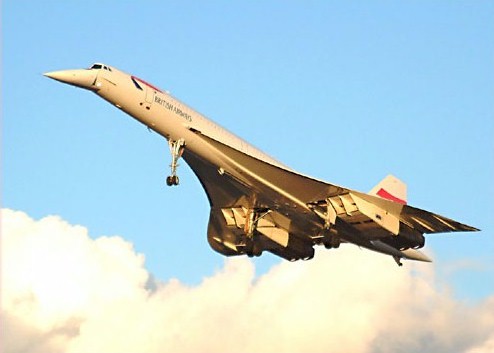 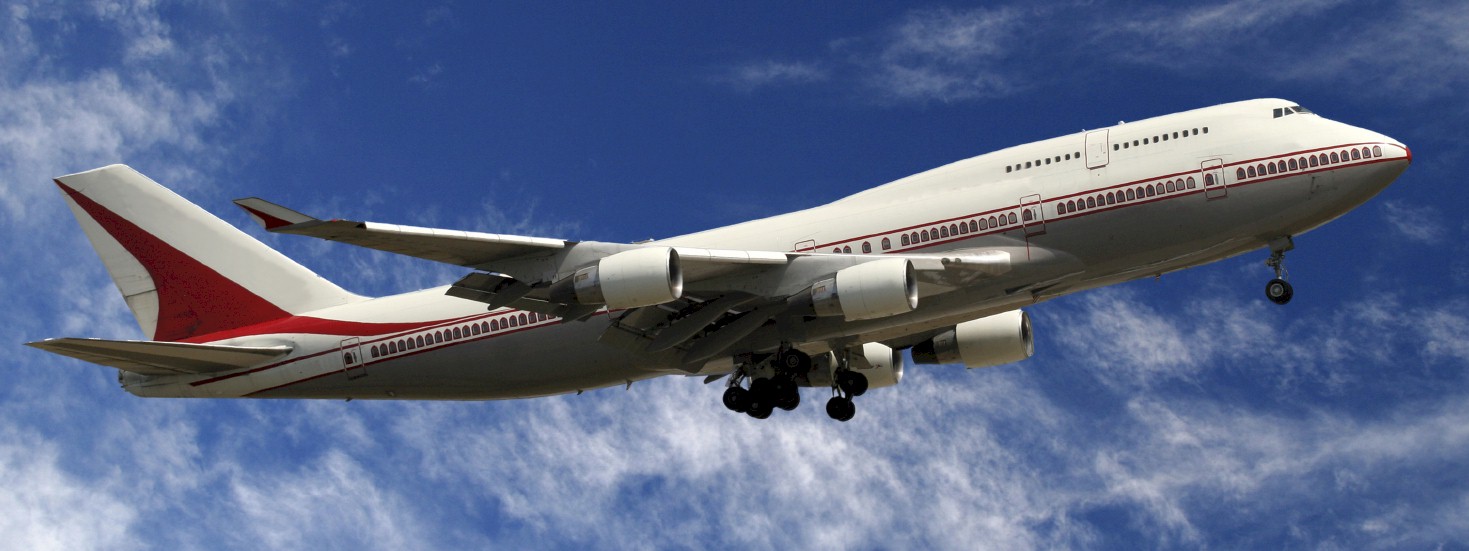 [Speaker Notes: Lancaster  1941 – 1 still flying 2008 
747  1969 – still flying and new models still being made
Concorde 1969 – 2006 ? Last flight
You CAN keep up with technology
Make technology slow down to the pace that suits your business

Relevant technology that works

GESTURES


Do you remember the Concorde? – Johannesburg to London in three hours? – BUT the people on the ground were not prepared to tolerate the BOOMMMMMMMMMMM as the plane travelled at supersonic speed so it never took off commercially, only 20 were built and one crashed owing to a design flaw and the last planes today are sitting in museums
Then there was the Boeing 747 – designed almost by accident – tell the story
So, is IT moving so fast – not really – the big question is whether Windows Vista is the Concorde of IT]
Factors causing ERP failure
Weak content engineering is the most tangible factor causing failure
The value of technology is determined by the person using the technology
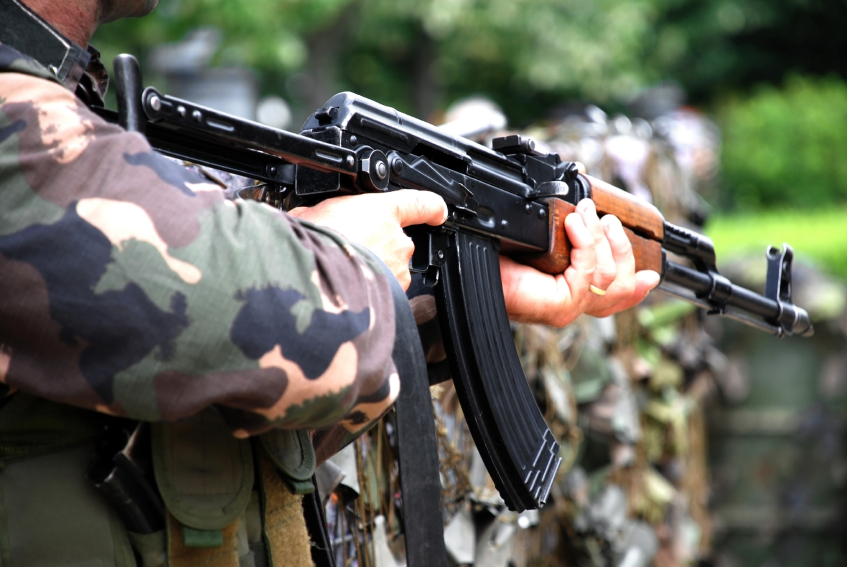 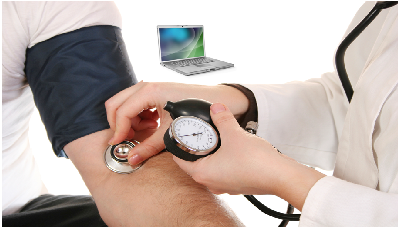 [Speaker Notes: A gun is neither good nor bad
If it is held by a person you regard as good and pointed at a person you regard as bad the gun is good
BUT if it is pointed at YOU it is always BAD!]
Technology is only 5% of what causes failure
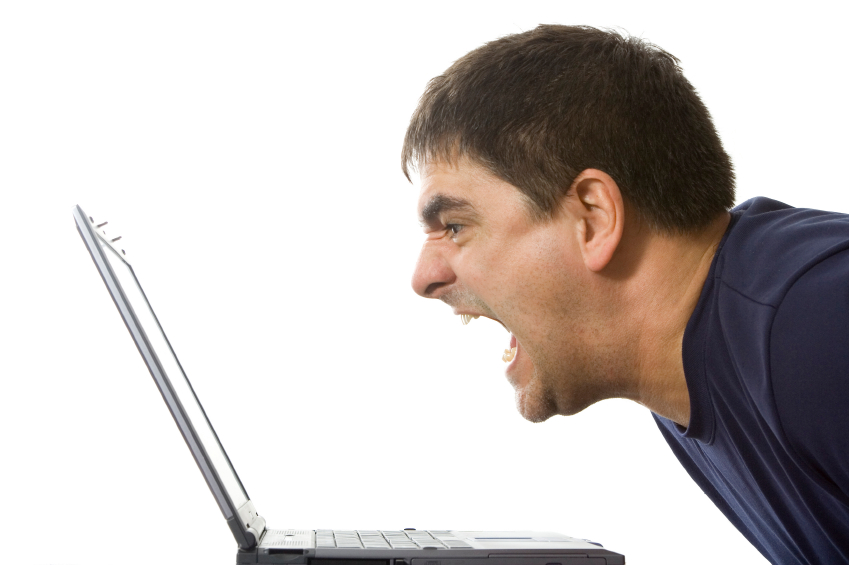 Software defects CAN be prevented 
Take a stand
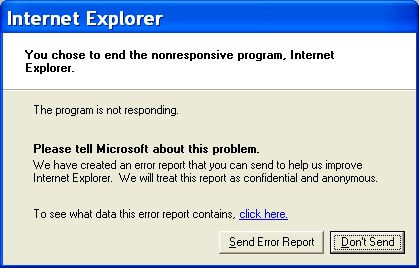 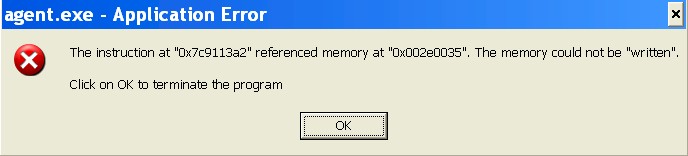 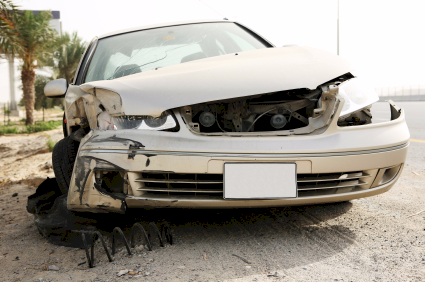 [Speaker Notes: A gun is neither good nor bad
If it is held by a person you regard as good and pointed at a person you regard as bad the gun is good
BUT if it is pointed at YOU it is always BAD!]
IT people who lie
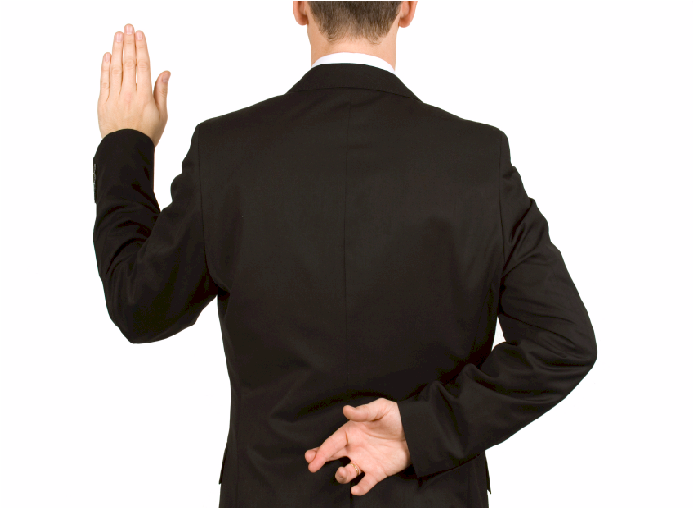 Laboratory
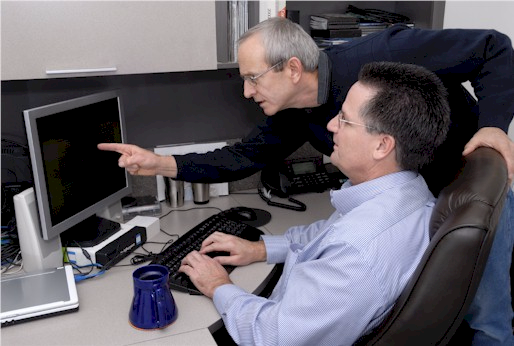 A location where the real world is simulated on a statistically valid representative basis

ALL possible scenarios thoroughly tested
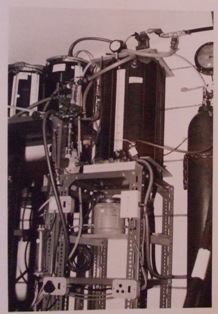 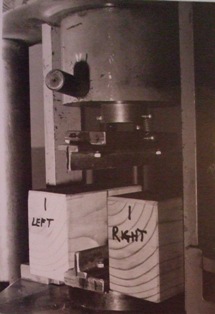 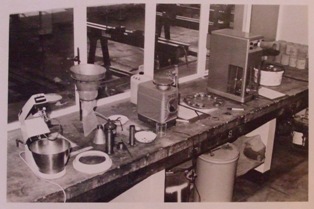 [Speaker Notes: DHL, Prochem,]
The Business Intelligence
and ERP challenge
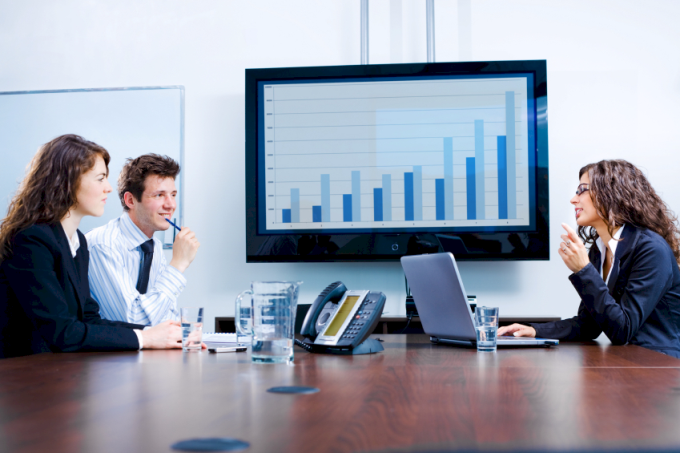 Most businesses are NOT making better decisions than they did five years ago despite substantial BI investments -- Gartner 2006

19 out of 20 ERP implementations do not deliver what was promised” – Financial Mail 2003

50% of ERP projects fail – Gartner

Precision strategic content engineering

 THE MISSING LINK

A HUGE OPPORTUNITY
Example of exceptionally BAD practice
Huge impact on integration, reporting, etc
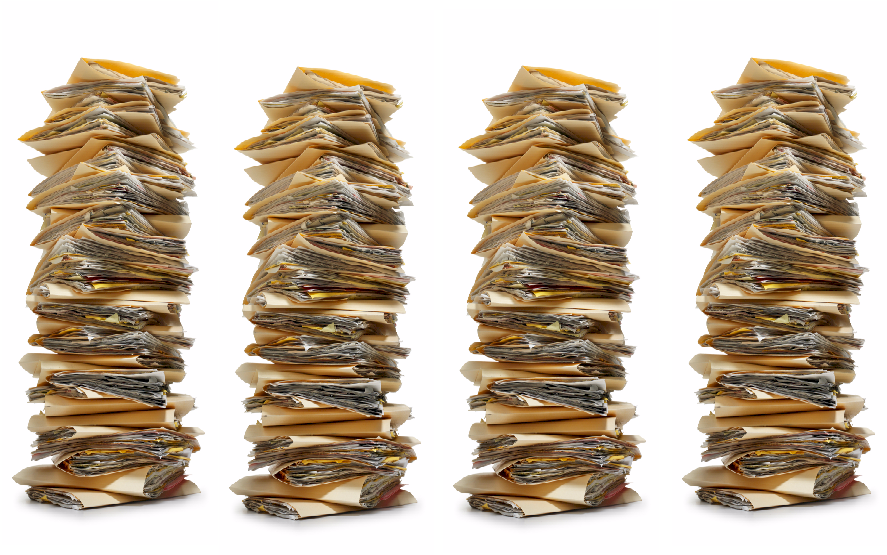 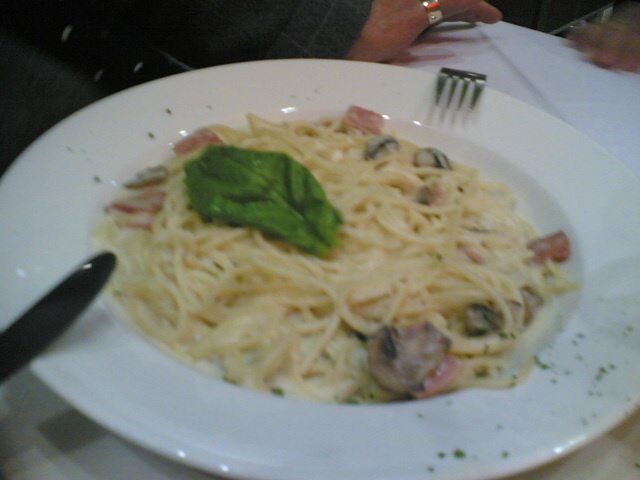 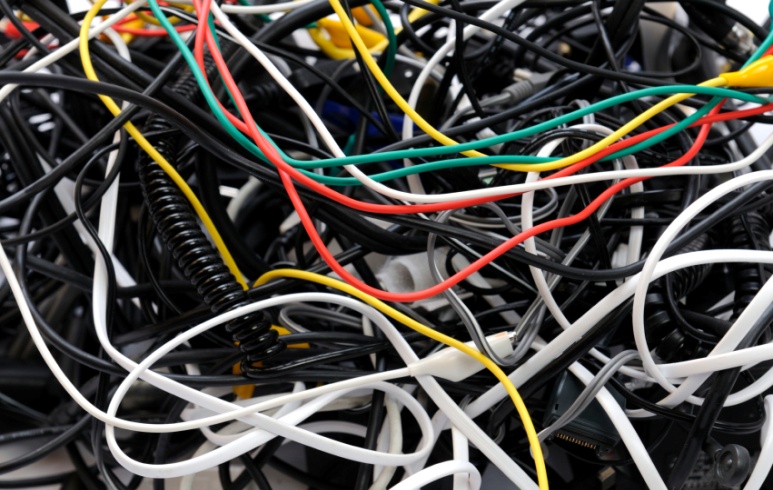 Precision ordered data
Versus …
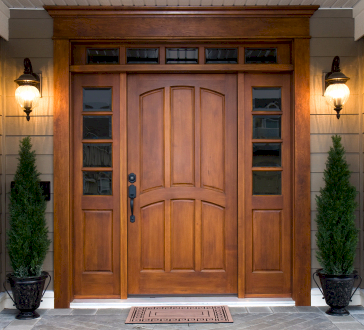 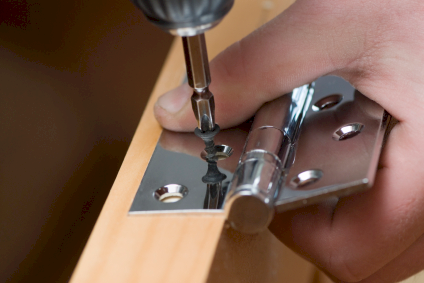 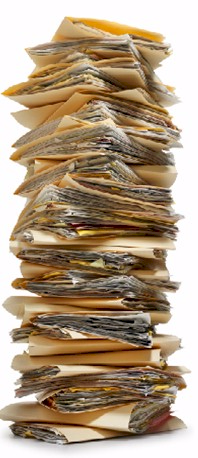 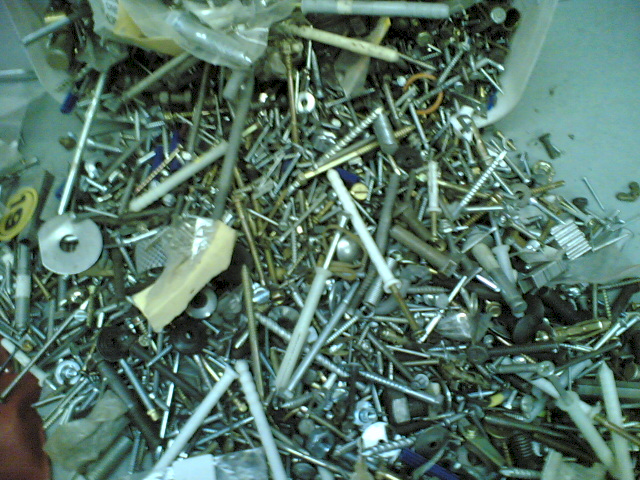 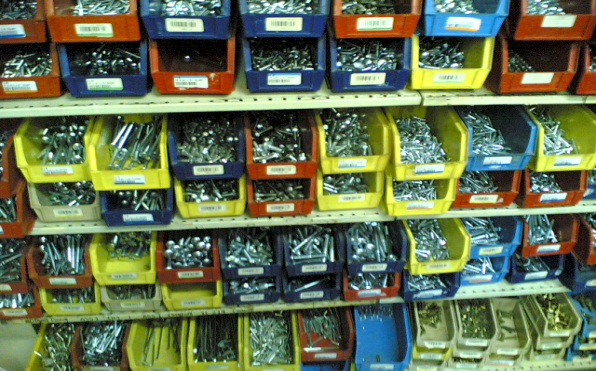 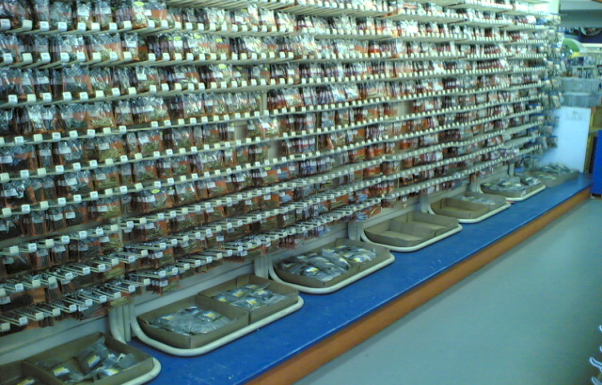 From chaos to order
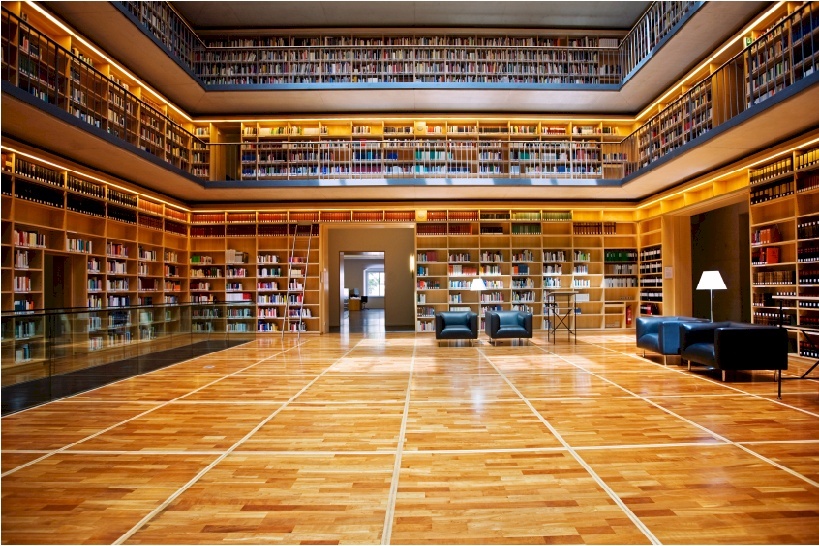 Example of simple hierarchically structured data table
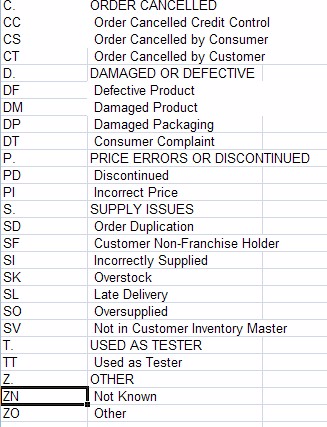 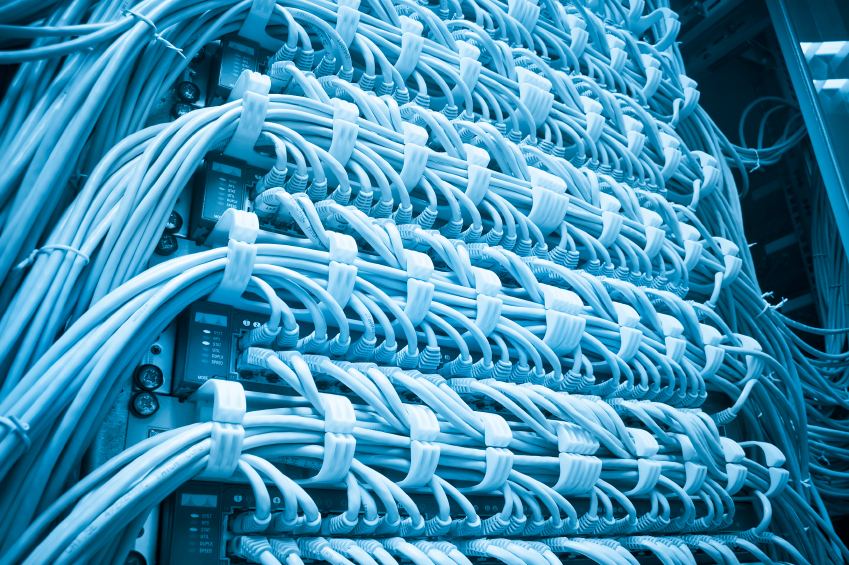 What is the best way to unscramble spaghetti?
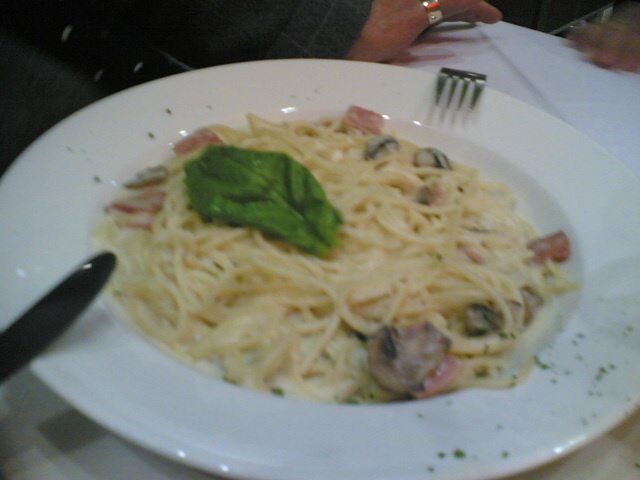 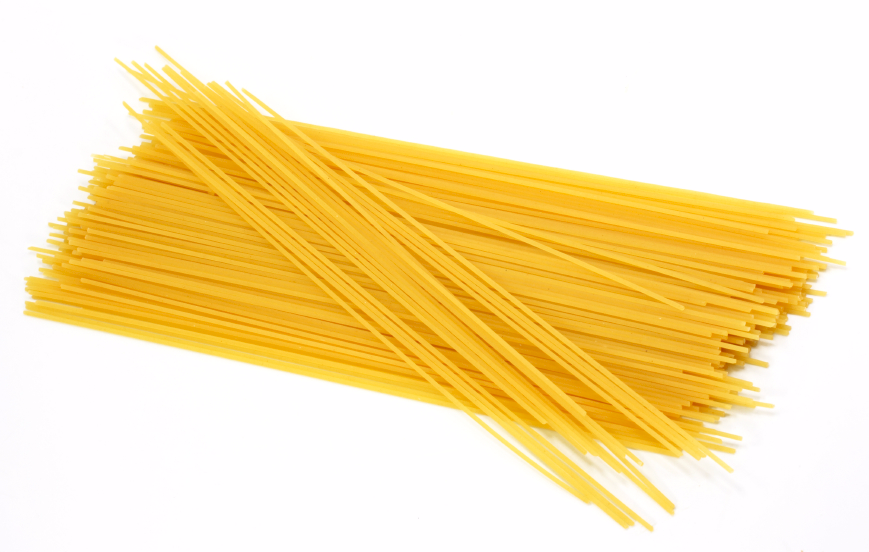 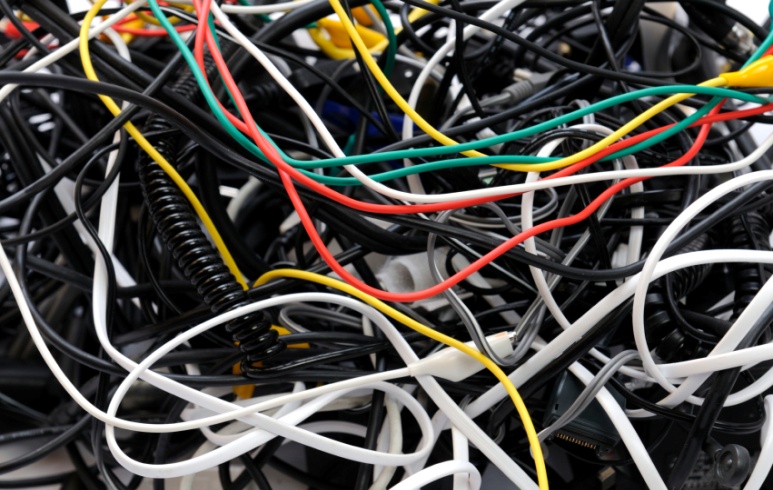 Do NOT scramble it in the first place!
Structure of strategically aligned Chart of Accounts  plant maintenance  inventory  etc
Most strategic components
Assets
  Assets owned
  Assets leased
  ...
  Dep’n assets owned
  Dep’n assets leased
  ...

Liabilities
Income
Expenses
   R&M assets
   Finance and insurance
      assets
   ...

Plant Maintenance

Materials Management
Provide for foreseeable growth
Five to ten years
Least strategic components
Mapping between modules
Well structured
GL R&M spares expenses
MM plant spares
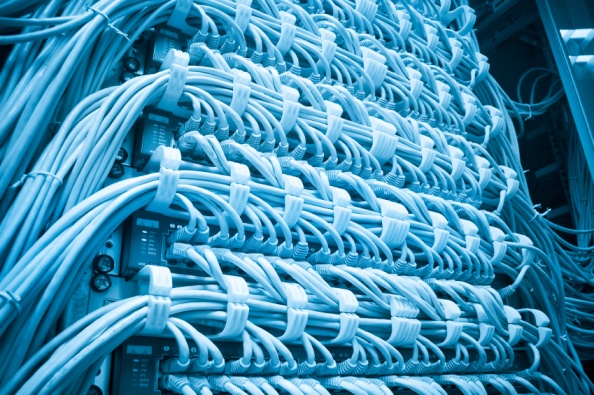 Value versus precision
A critical consideration
The goal
100%
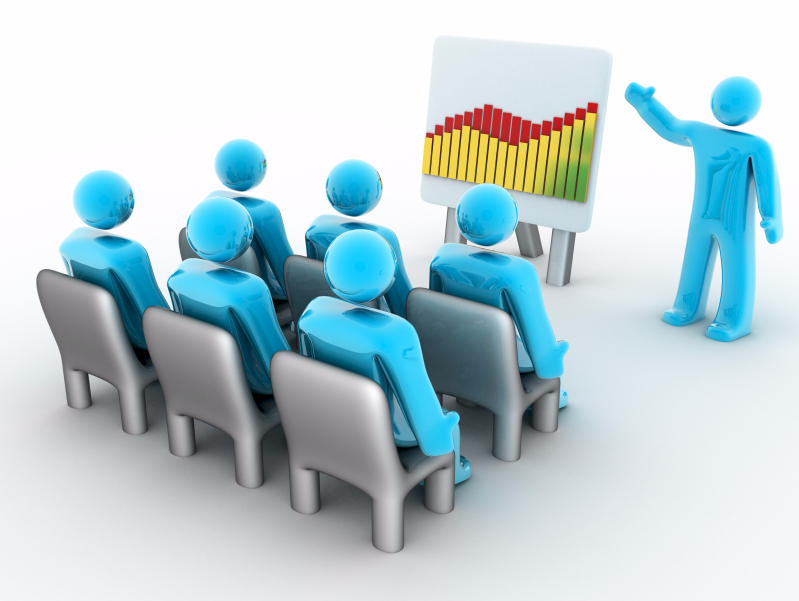 Business value delivered
Just about every implementation I have ever seen
Practical fundamental strategic taxonomy precision
100%
Critical principle – constraint and opportunity -- cognitive span
Strategically determined (thrive) segmentation
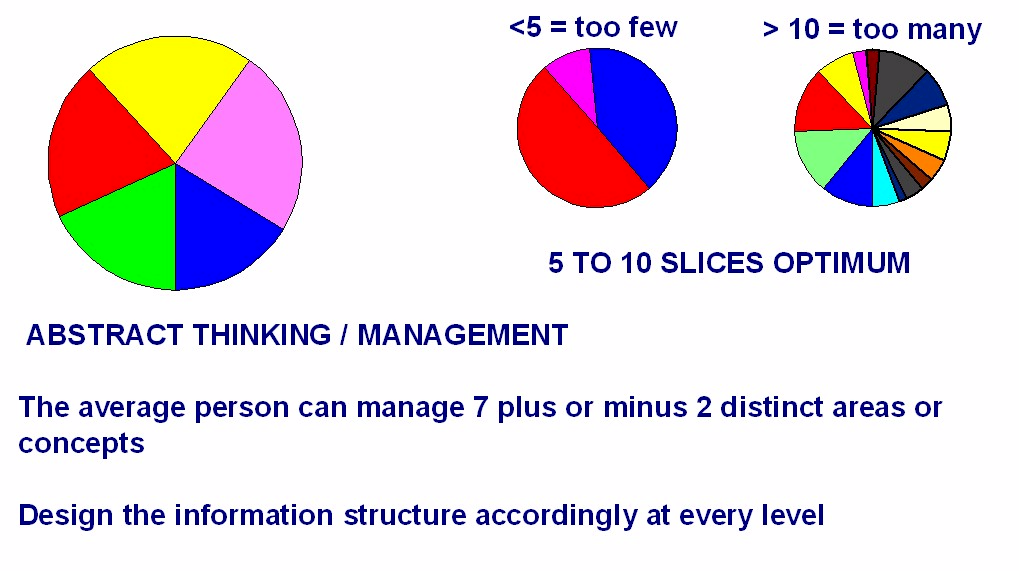 Drill down
A function of the content
Strategically determined (thrive) segmentation
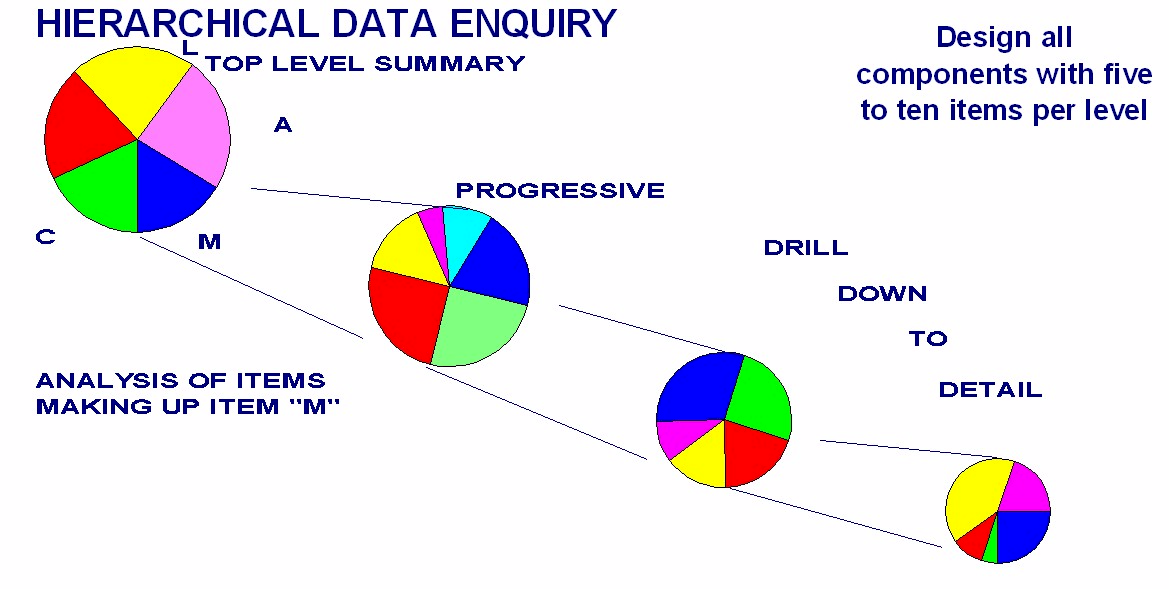 Longevity of the scenarios
Formal best practice data engineering
Mapping within current constrains
[Speaker Notes: Been doing for 20 years, done dozens]
Characteristics of precision strategic content engineering
Methods and standards
Driven by executive (strategic) decision support requirements

Fundamental first principles  Strategic

Highly structured  Hierarchical

Very specific coding and layout conventions for ease of use

Disciplined code design and maintenance

Massive improvement in management information and decision support

Deliver the often promised but seldom delivered benefits of business ERP, CRM, ECM, BI, IT  business system investments

An opportunity to gear your current investment
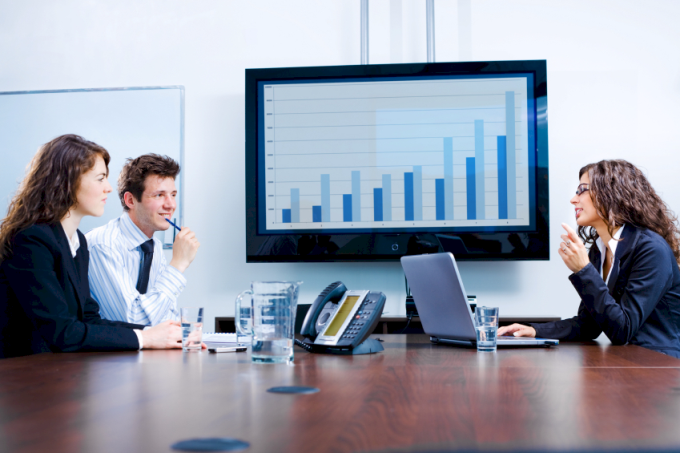 Factors for ERP reimplementation success
Strong content engineering is the most tangible factor for success
Cubic business model 
Locus of integration -- taxonomies
Accounts in the Ledger
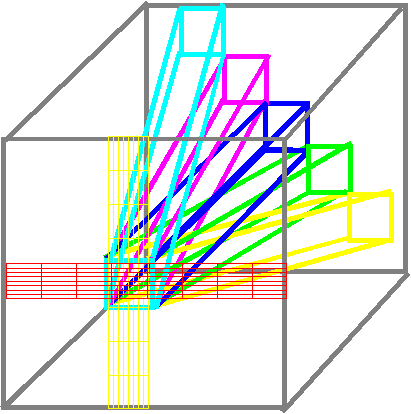 Other modules
How integration works around the GL
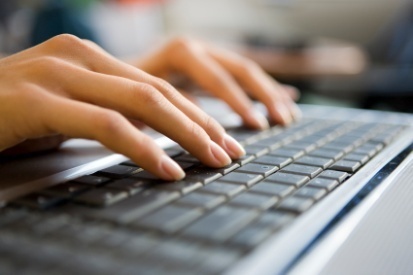 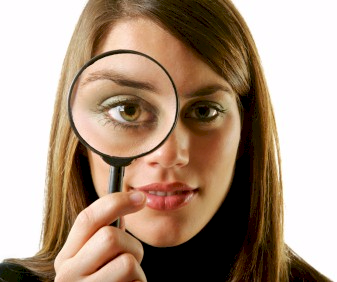 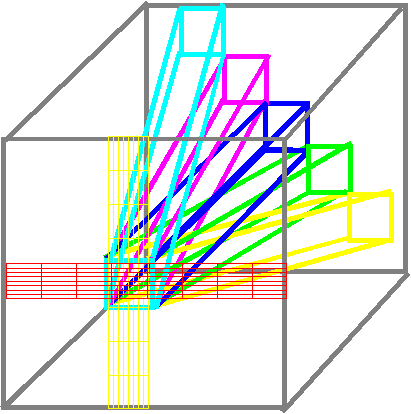 Other modules
If only I knew exactly what the relative cost of these two machines was I could compete more profitably
Benefits of a comprehensive integrated intelligent information model
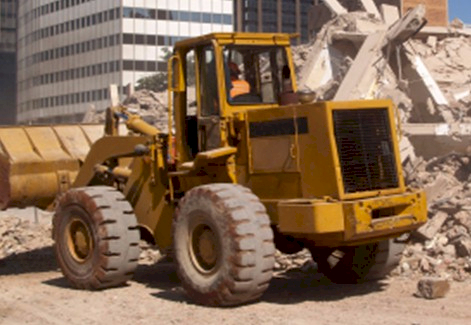 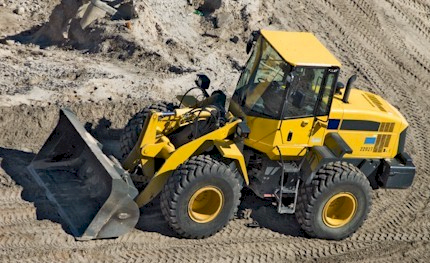 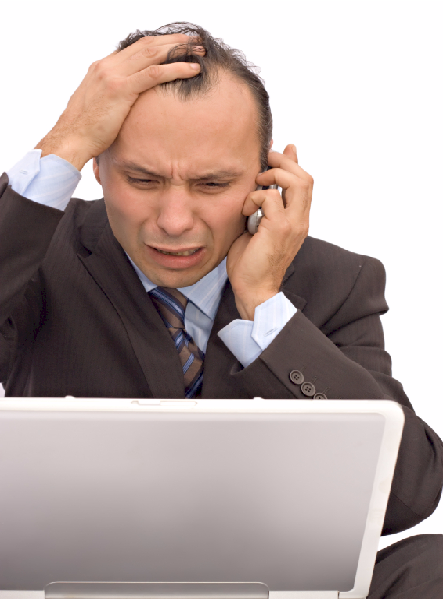 Comprehensive integrated economic and operational model
with precision strategic taxonomies
GL
MM
IM
PM
PC
etc
Precision fundamental strategic taxonomies
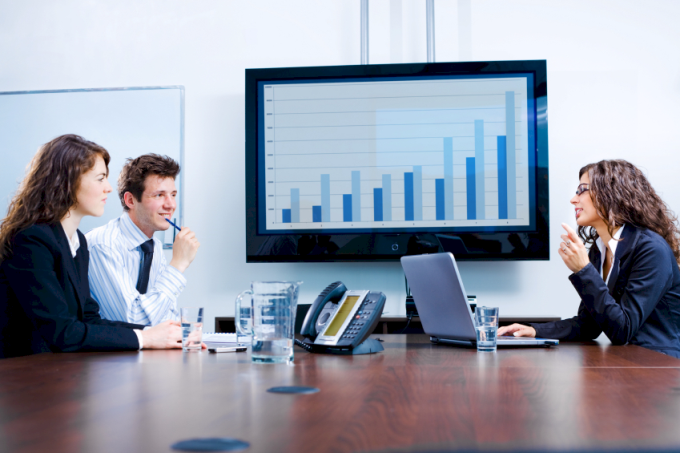 Summing up
Better DECISIONS
Excellent high value decisions rely on logical strategically aligned information  the information to thrive

To get executive intelligence OUT you must put executive intelligence IN – “intelligent content”

Precision strategic content engineering IS THE missing link in ERP and IBIS

Requires a significant investment – an ART and a science

Comprehensive strategic analysis is a pre-requisite for a high quality ERP implementation

Corporate strategic capability must be developed as part of an ERP project if it does not exist

A huge opportunity
If you do not act within 48 hours you probably never will – act TODAY! 
What is your single most important insight from this presentation?

What is the single most practical action that you can take tomorrow to apply I.T. more effectively?
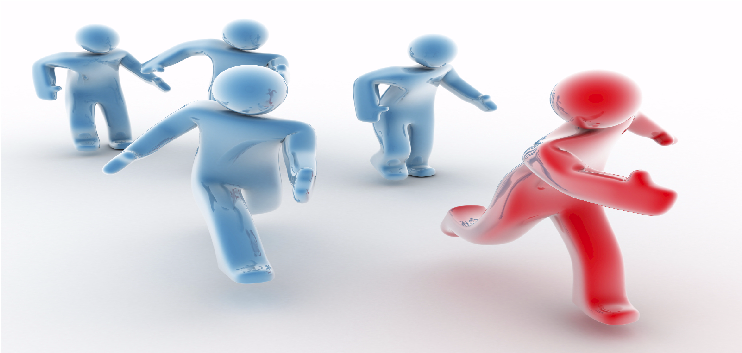 James@JamesARobertson.com
Strategicmanagement.ir@Gmail.com
Design IT and ERP solutions like bridges
Not to fall down – intelligent STRATEGIC content
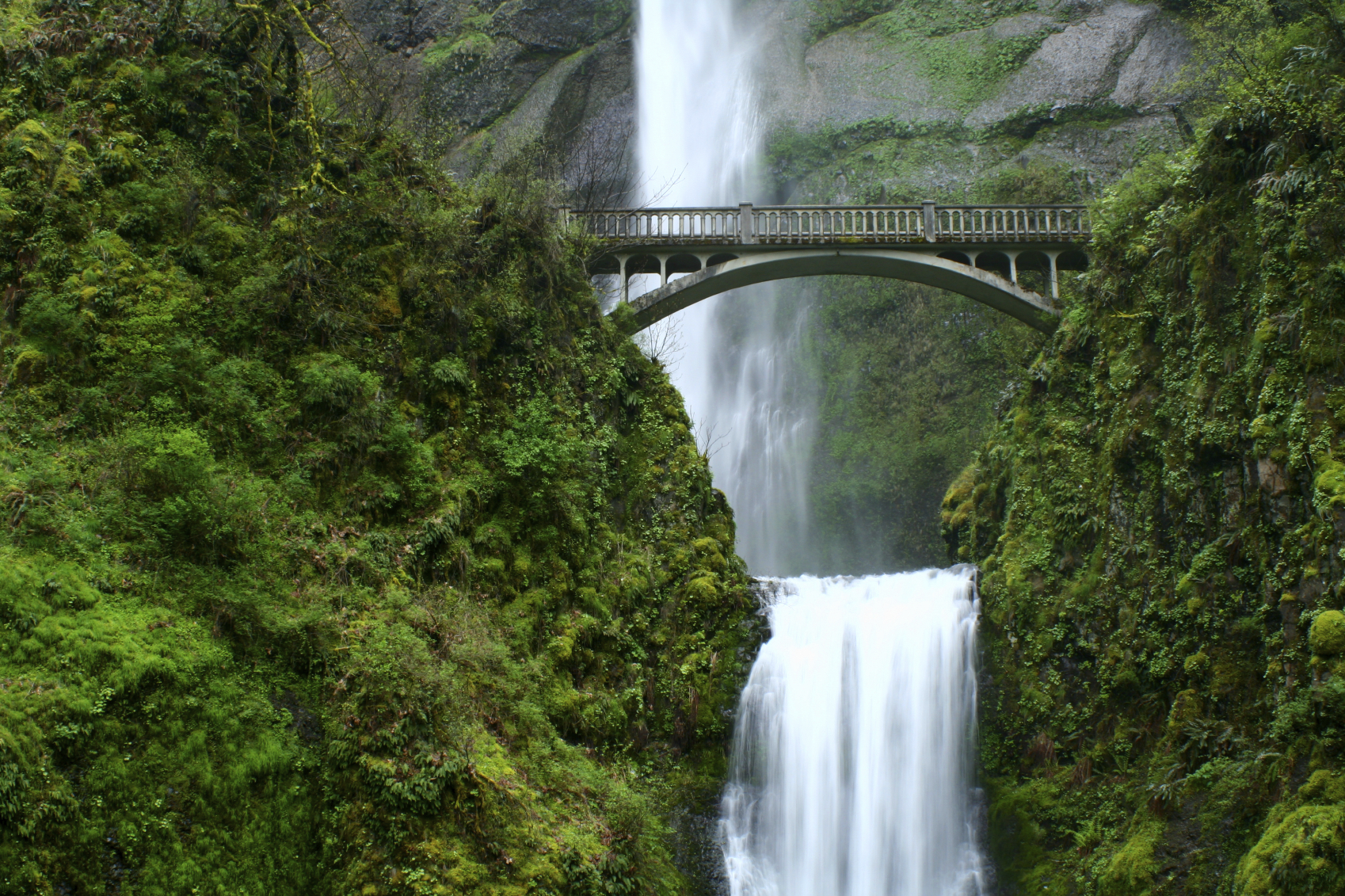 Acknowledgements
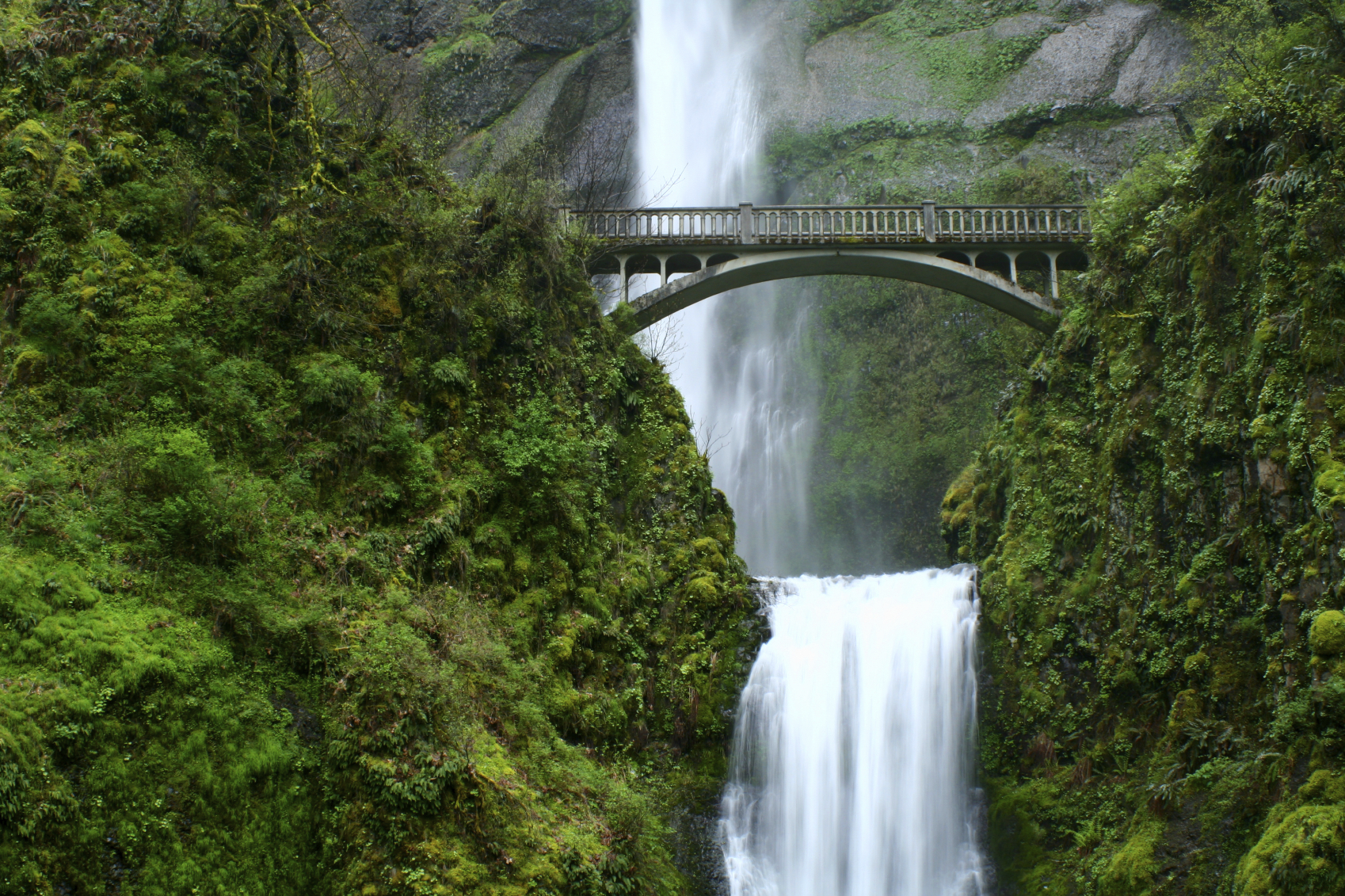 Clients, associates, staff

Loraine who lights up my life

Father and mother, Angus and Thelma

Children Alexandra and Struan

Other significant people in my life
"To Him who by wisdom made the heavens, for His mercy endures forever;"
Questions?
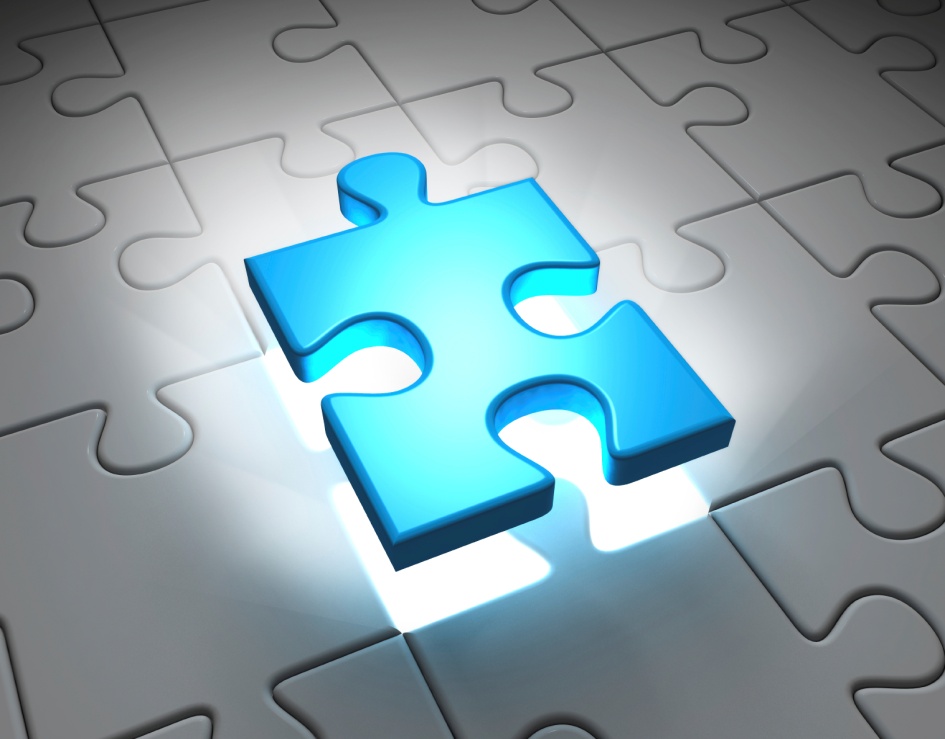 Dr James Robertson PrEng

James A Robertson & Associates
James@JamesARobertson.com

Represented in Iran by

The Dorsa Padideh Company
Mr Masoud Aslani
Strategicmanagement.ir@Gmail.com
Finding the missing pieces of your ERP and strategy puzzles